Kick off Meeting 2024-2025
Abhi Kohli, Section Chair 
Subsurface & Area Development Lead, Shell

Presentation starts at 10:30 am

August 30, 2024
Agenda
Welcome 
Safety and DEI Moment
Gulf Coast Section Overview
Event Metrics
Membership Update
Thank you Sponsors
Meet the Team
2024-25 GCS Section Goals
Scholarship Endowment Fund (SEF)
August Lookback and September Events
Available Resources and Media Guide
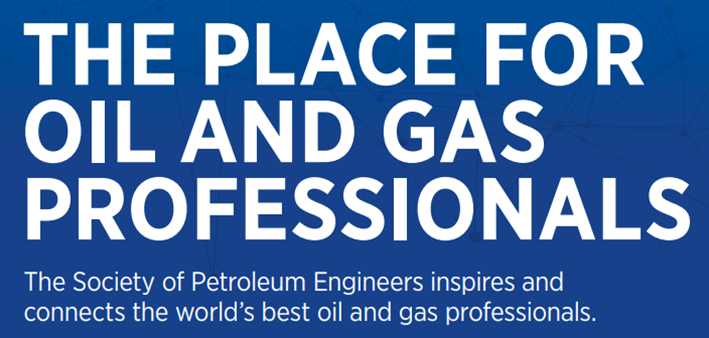 8/30/2024
SPE-GCS KICK-OFF MEETING 2024-2025
2
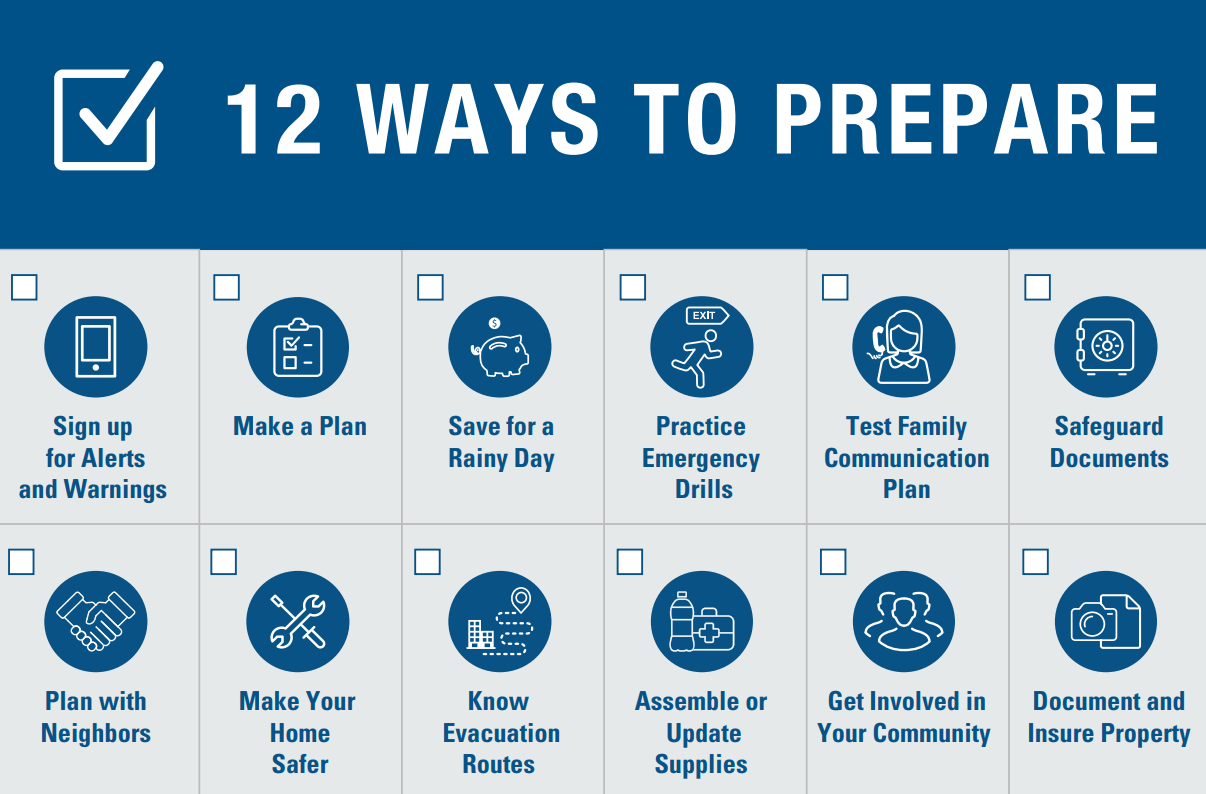 Hurricanes
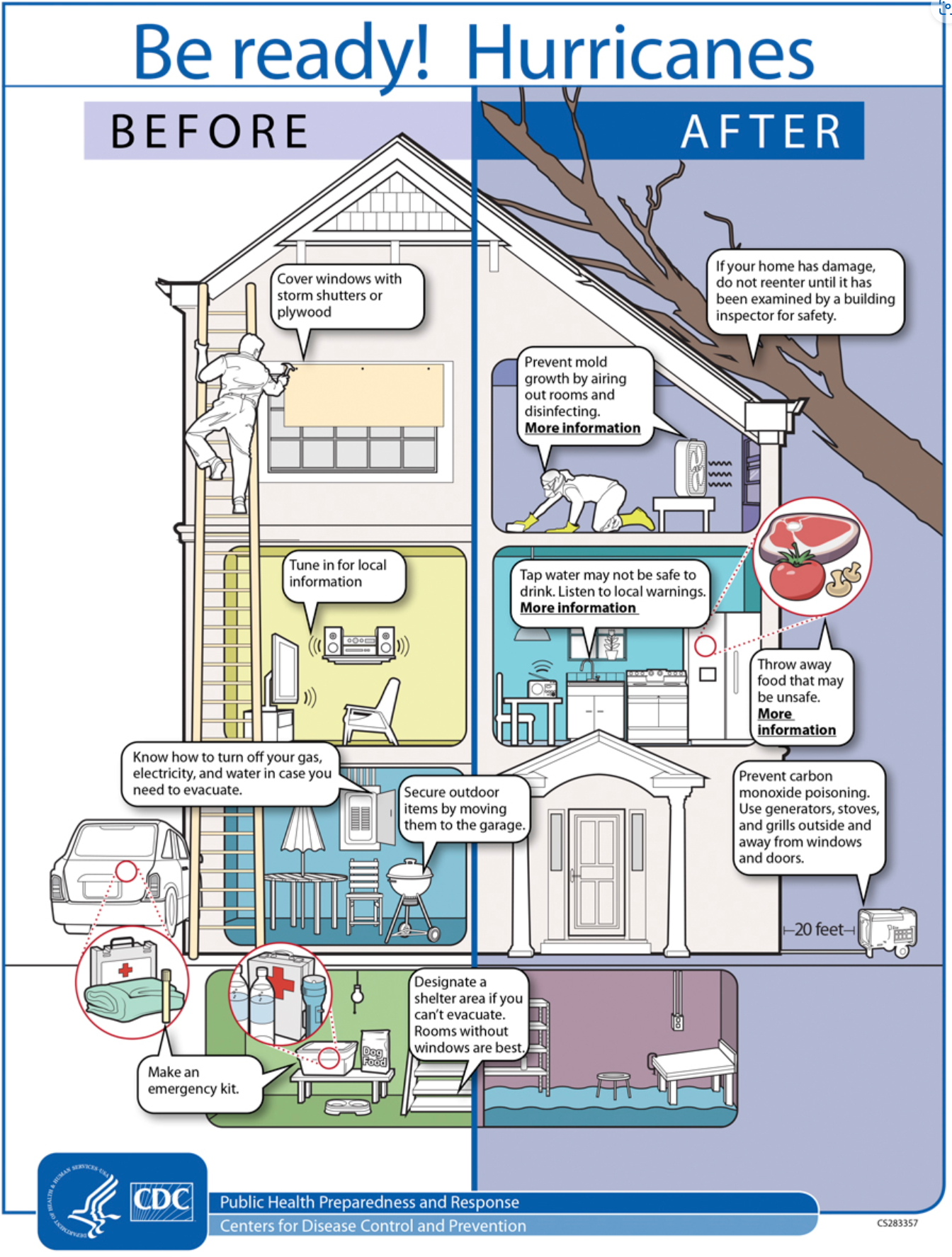 The hurricane season in Texas is from June 1 to November 30 every year, with peak tropical storm from Aug through mid-September. 
FEMA - Federal Emergency Management Agency FEMA.gov
US Dept. of Homeland Security www.ready.gov
National Hurricane Center www.nhc.noaa.gov/
8/30/2024
SPE-GCS KICK-OFF MEETING 2024-2025
3
[Speaker Notes: Source National Hurricane center]
Diversity, Equity and Inclusion : What's in a Name ?
Name-based discrimination is deep rooted and persisting in the job market. 
Few Actions that can help increase Inclusion: 
Do clarify: Ask for help directly. “Can you help me say your name correctly?”
Do practice: Before proceeding, say it in your mind 2-3 times (like memorizing). It helps.
Do double-check: When writing emails, slides or documents, double-check names. There is no excuse to get someone’s name wrong in written form when you have seen it.
Be curious: Use social settings as a safe space to practice names (with respect). Genuinely ask people about their name and try to get it right. 
Do not judge: Please do not judge someone’s name for being too hard, too long, too masculine, or too feminine, or what it sounds like.
Respect choices: If a colleague chooses to use an alternate or a nickname or uses a short name, then it’s fine but otherwise use their full name.
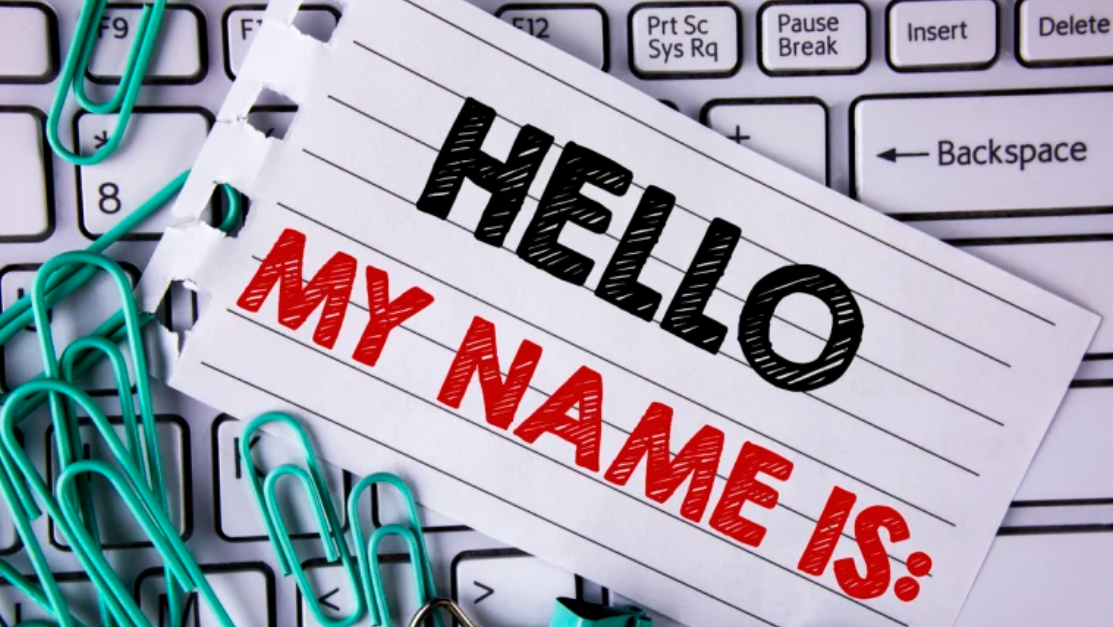 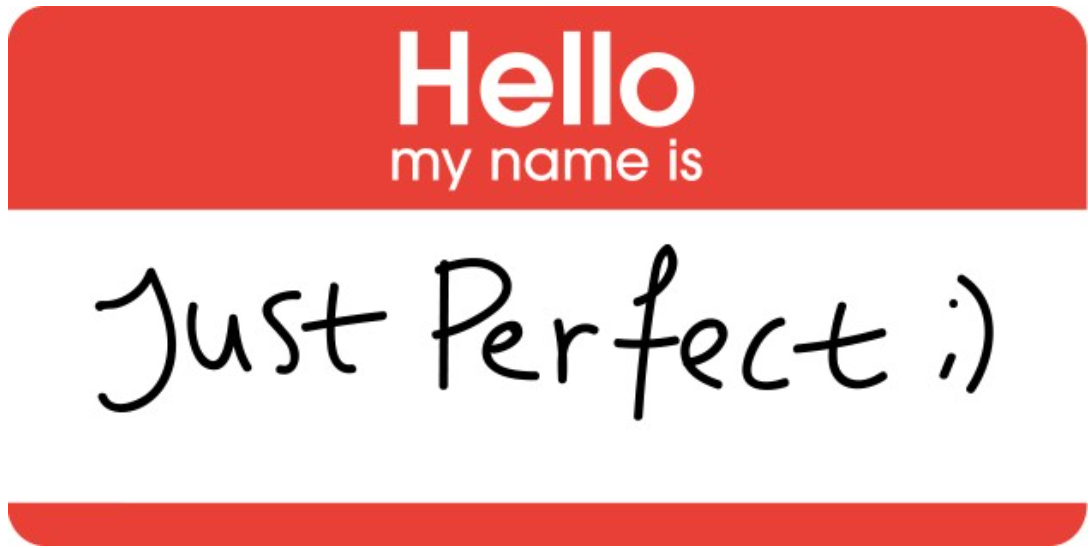 8/30/2024
SPE-GCS KICK-OFF MEETING 2024-2025
4
SPE Gulf Coast Section Overview
2024-2025
SPE GCS MEMBERSHIP
8/30/2024
SPE-GCS KICK-OFF MEETING 2024-2025
6
2023 - 2024 Recap
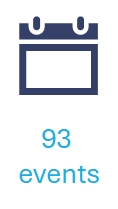 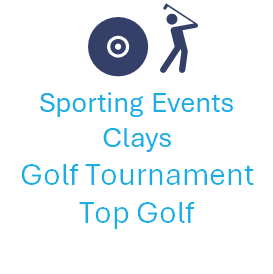 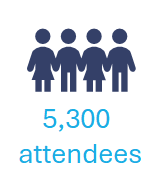 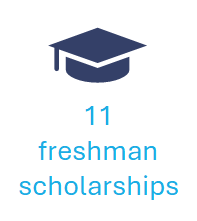 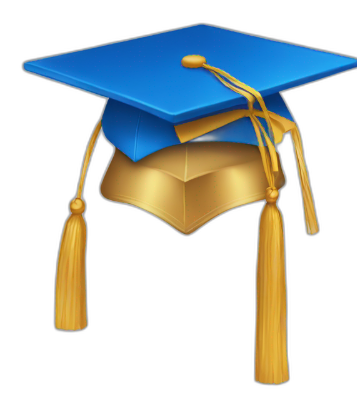 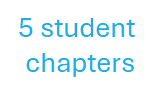 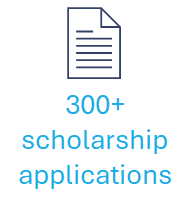 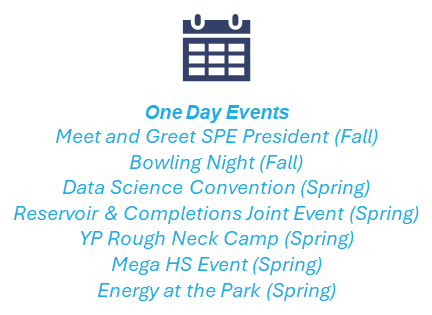 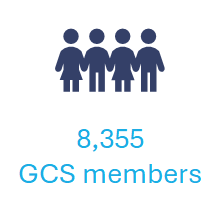 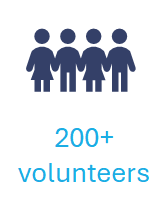 8/30/2024
SPE-GCS KICK-OFF MEETING 2024-2025
7
Thank you Sponsors and Venue Partners
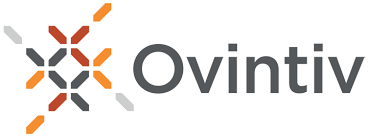 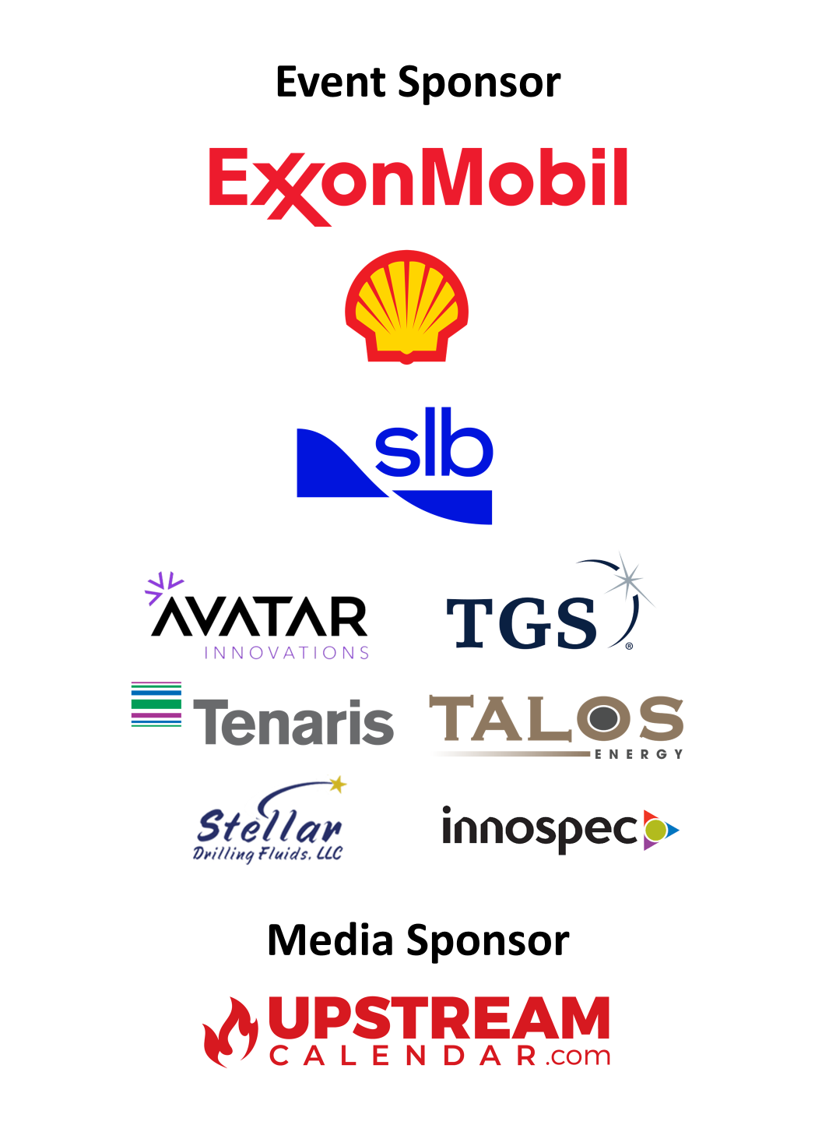 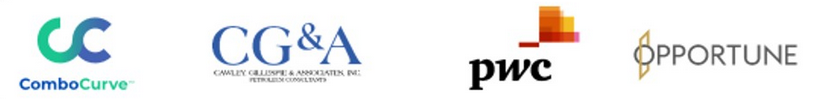 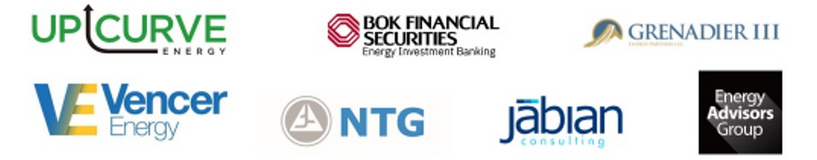 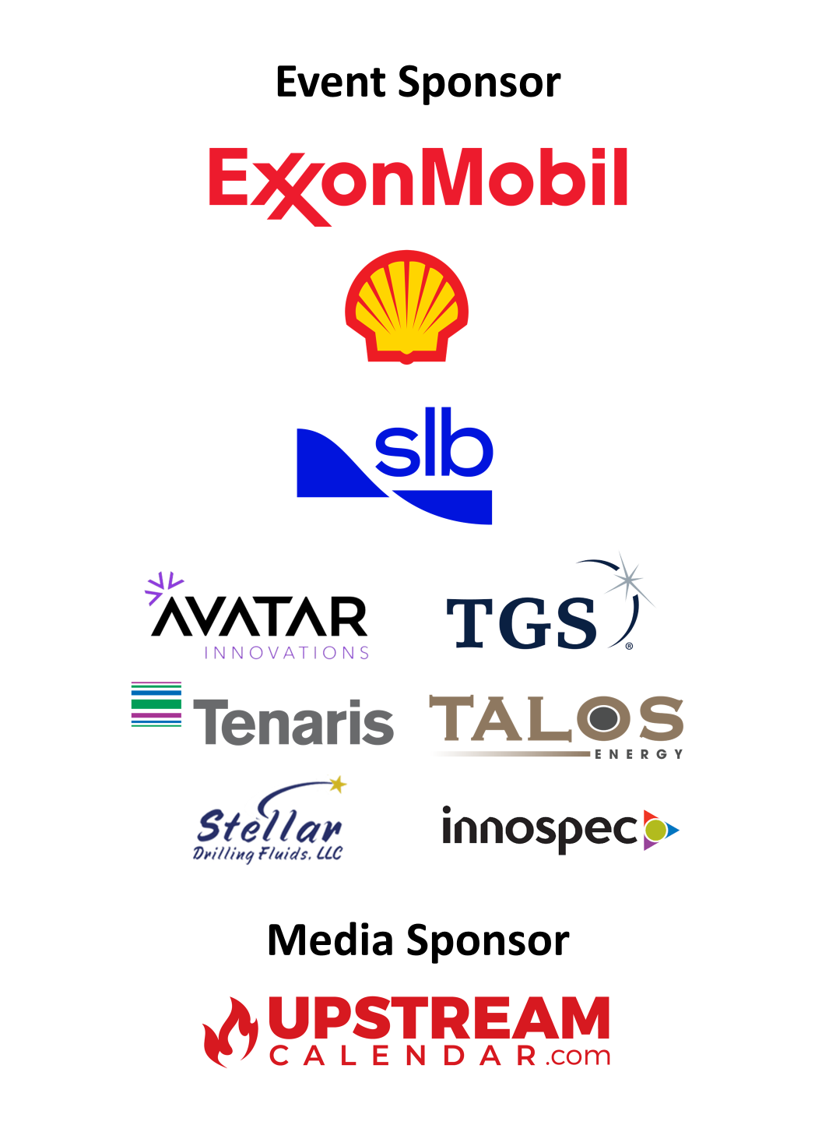 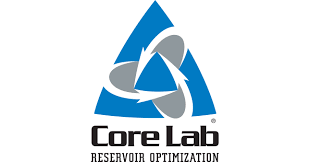 Venue Partners
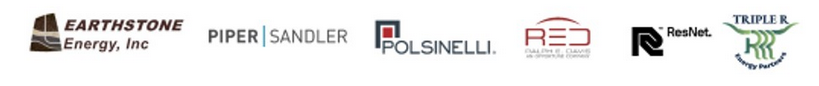 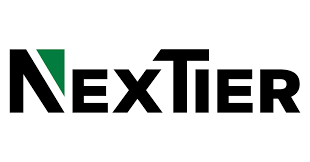 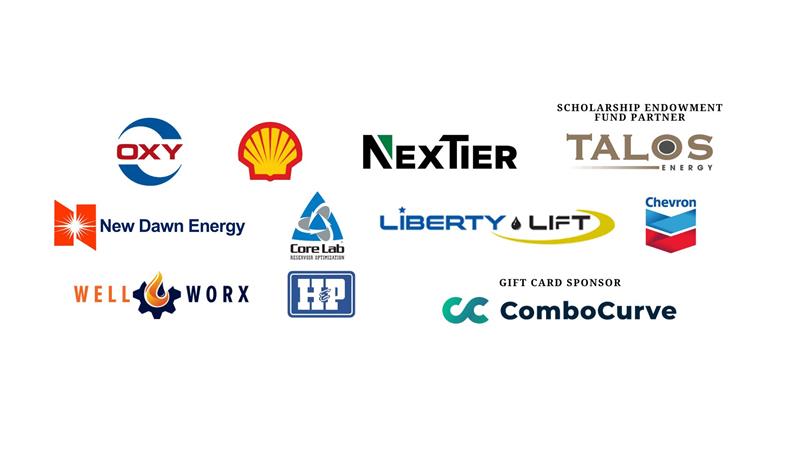 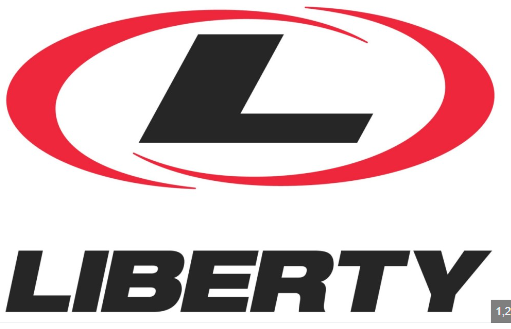 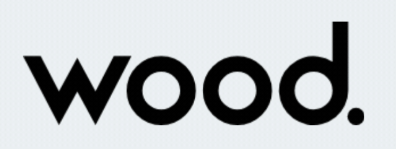 8/30/2024
SPE-GCS KICK-OFF MEETING 2024-2025
8
Membership Status
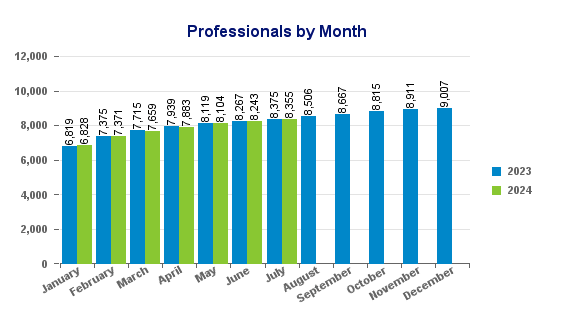 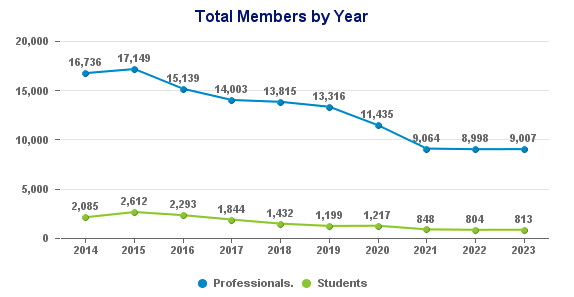 8375     8355
Total members number flat YOY
Number of members increased consistently each month throughout 2024, almost same number of members in July 2024 compared to July 2023
8/30/2024
SPE-GCS KICK-OFF MEETING 2024-2025
9
Student Membership Status
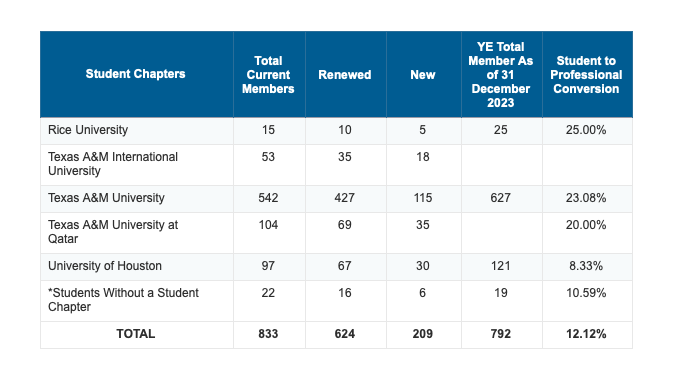 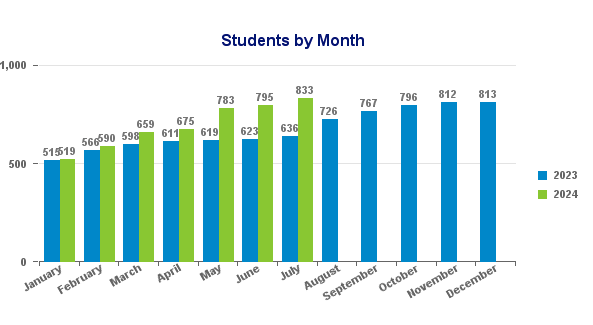 636  833
Big increase in number of students compared to previous month. Higher student to professional conversion compared to previous months (Jan 5.05%, Feb 8.13%, March 10.16%, April 10.83%, May 11.29%, July 12.12%) .
8/30/2024
SPE-GCS KICK-OFF MEETING 2024-2025
10
Meet the team
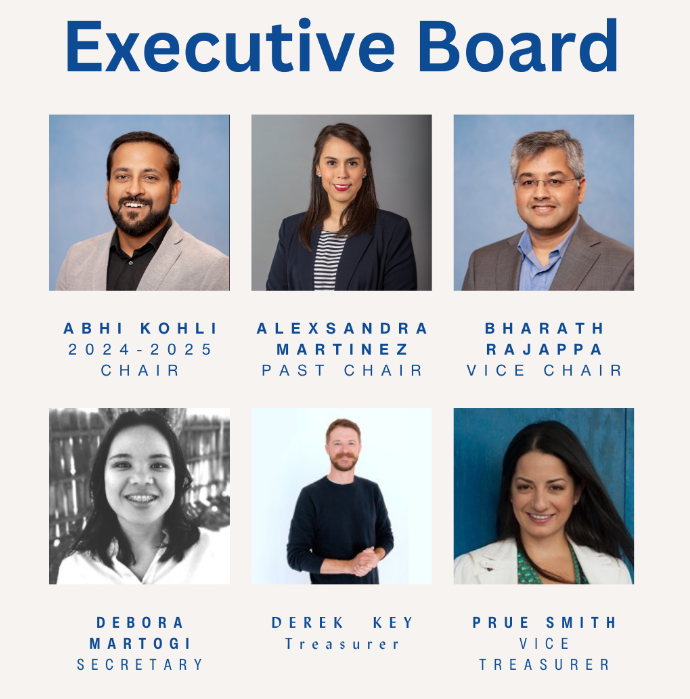 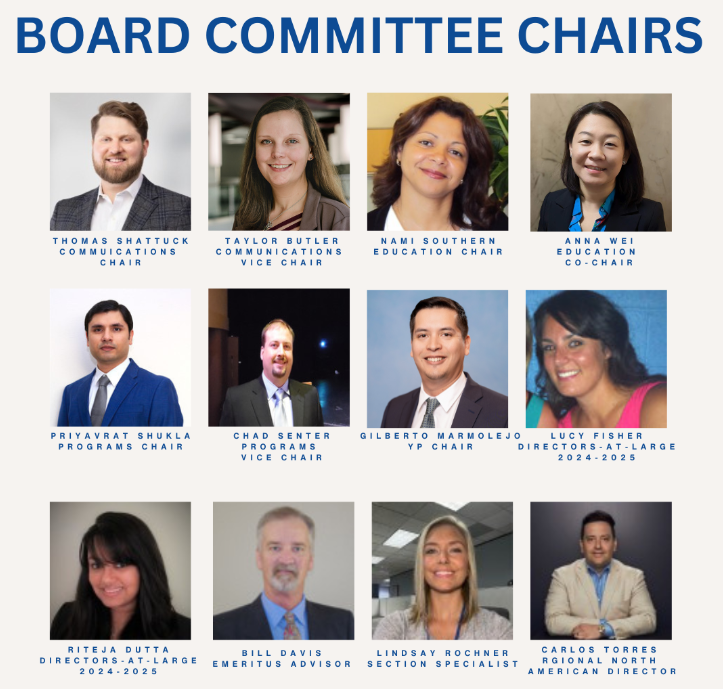 8/30/2024
SPE-GCS KICK-OFF MEETING 2024-2025
11
2024-2025 Board
8/30/2024
SPE-GCS KICK-OFF MEETING 2024-2025
12
Congratulations!!!
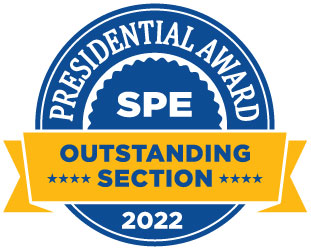 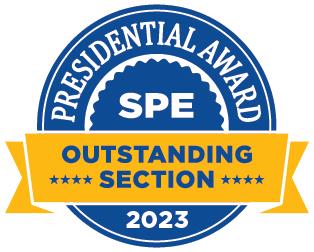 MANIFESTING
OUTSTANDING 
SECTION - 2025
8/30/2024
SPE-GCS KICK-OFF MEETING 2024-2025
13
SPE-GCS Goals : BoD
2024-2025
Gulf Coast Section 2024-2025 Goals
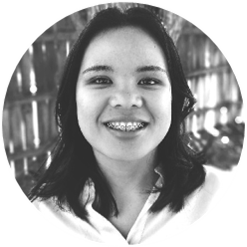 Debora Martogi
Secretary
Geosyntec
Bharath Rajappa 
Vice Chair
ConocoPhillips
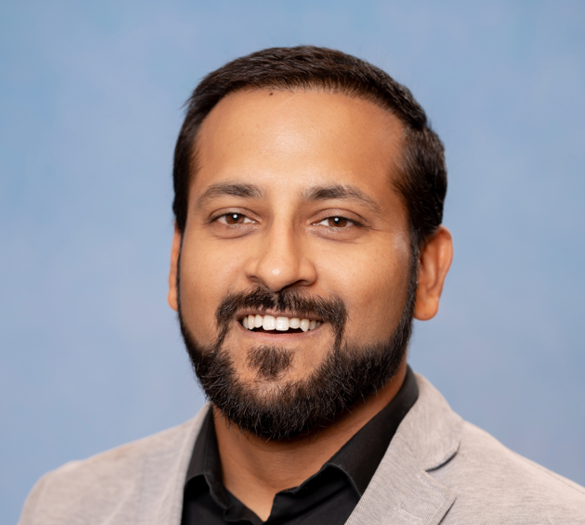 Abhi Kohli
Section Chair
Shell
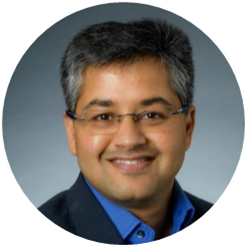 Vice-Chair
Chair
Secretary
BoD meeting agenda
Schedule/Arrange with SG/Committee/Event to present in Monthly BoD
Monitoring event registrations 
Post-event look back and compilation
Complete SPE-GCS Roster for submission
Strong Focus on membership 
Young Professionals
High schools and college
Membership appreciation events
Engagement with BoD and Chairs
BoD presence at different events
Quarterly Chair’s corner 
Mid Year Review of Goals
Board meeting attendance
Promote the SEF
New award categories for top-performing groups
Chair role for Awards banquet delivering another successful event in 2025 
Support section chair in day-to-day activities and functioning of the board. 
Support SEF and membership committee to recruit new members.
8/30/2024
SPE-GCS KICK-OFF MEETING 2024-2025
15
Gulf Coast Section 2024-2025 Goals
Priyavrat (PV) Shukla
Programs Chair
SLB
Chad Senters
Programs Vice Chair
Corelab
Prue Smith
Treasury Vice Chair
BP
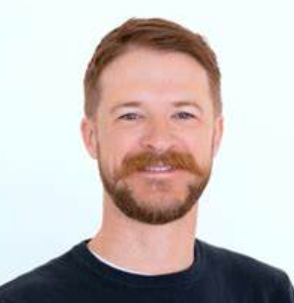 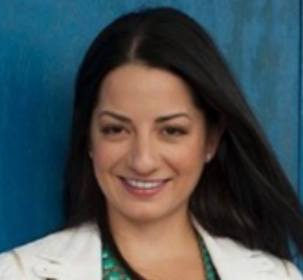 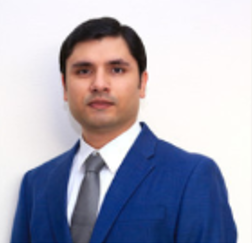 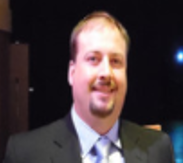 Derek Key
Treasury Chair
CoreLab
Treasury
Programs
Continue the strong relationship with the free venues that we have and provide them publicity.
Nudge other groups to look for free venues. This can have a big impact on the financial performance of these groups
Attend the internal kick off meetings of the SG’s and understand their plans. Attend their events and focus on quality.
Promote joint events. The original event host who brings the speakers keeps the revenue.
Continue working with teams to ensure that events are not concentrated within just a few days.
Try to have one SG represented at the board meeting every month.
Maintain Financial Reporting: Continue to provide clear, accurate, and timely financial reports to support informed decision-making.

Optimize Investment Management: Regularly review and manage the investment portfolio to balance risk and maximize returns. 

Ensure Compliance and Timely Payments: Adhere to financial guidelines for all expenses and ensure timely payment processing to support smooth operations.

Financial forecasting: Comparison of beginning budgets vs actuals?
8/30/2024
SPE-GCS KICK-OFF MEETING 2024-2025
16
Gulf Coast Section 2024-2025 Goals
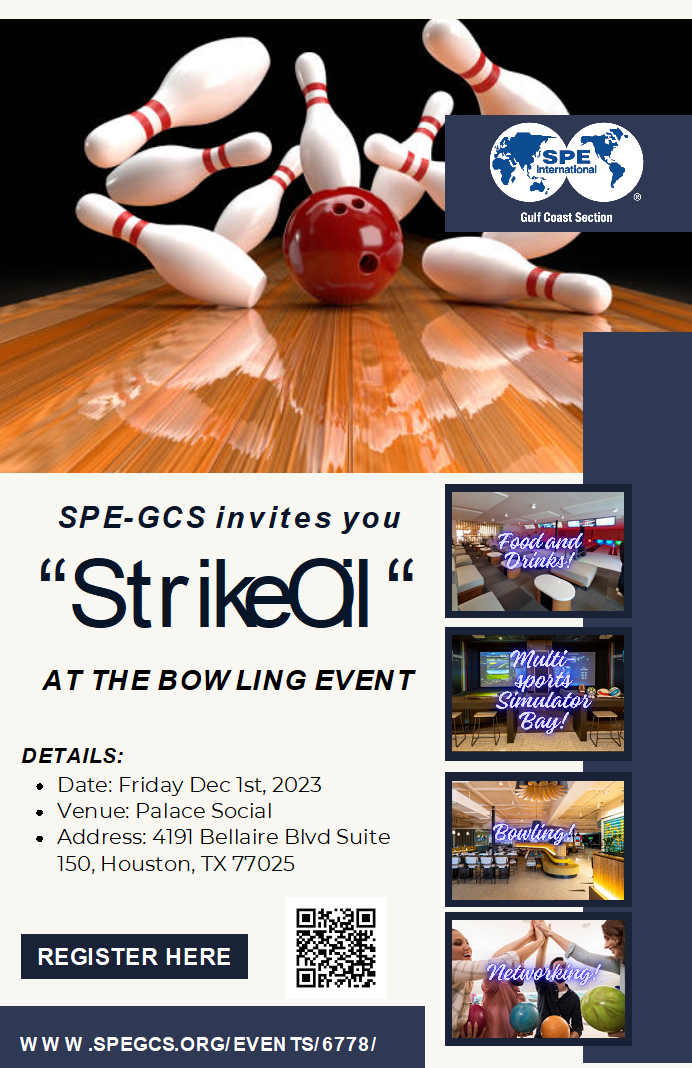 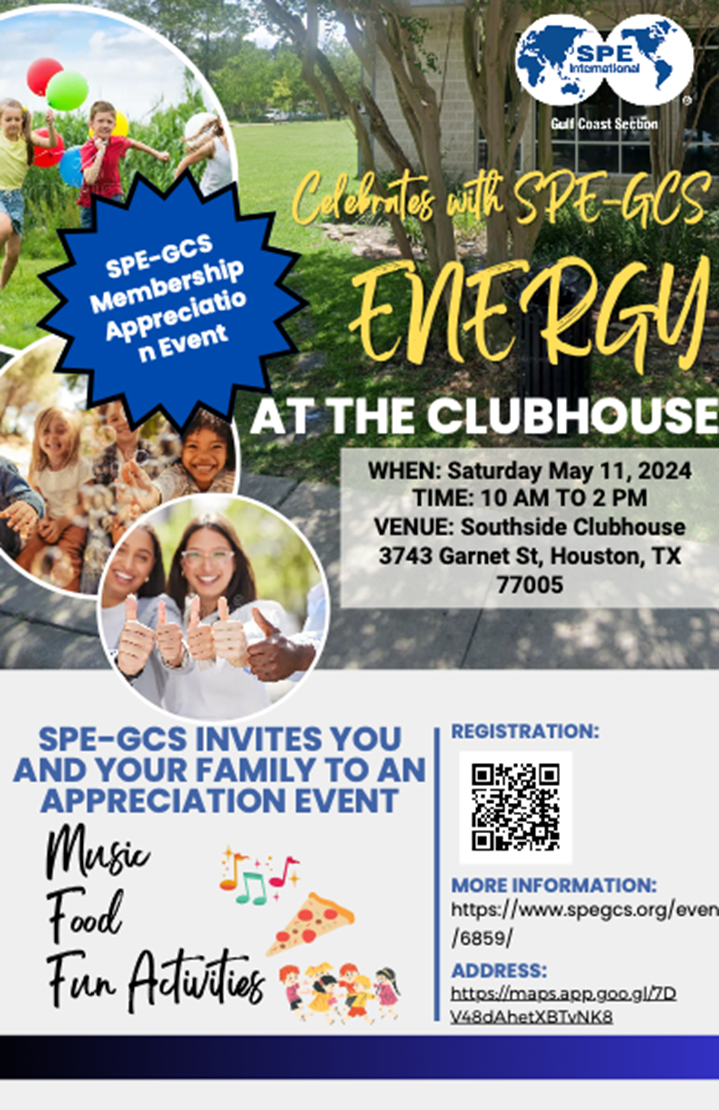 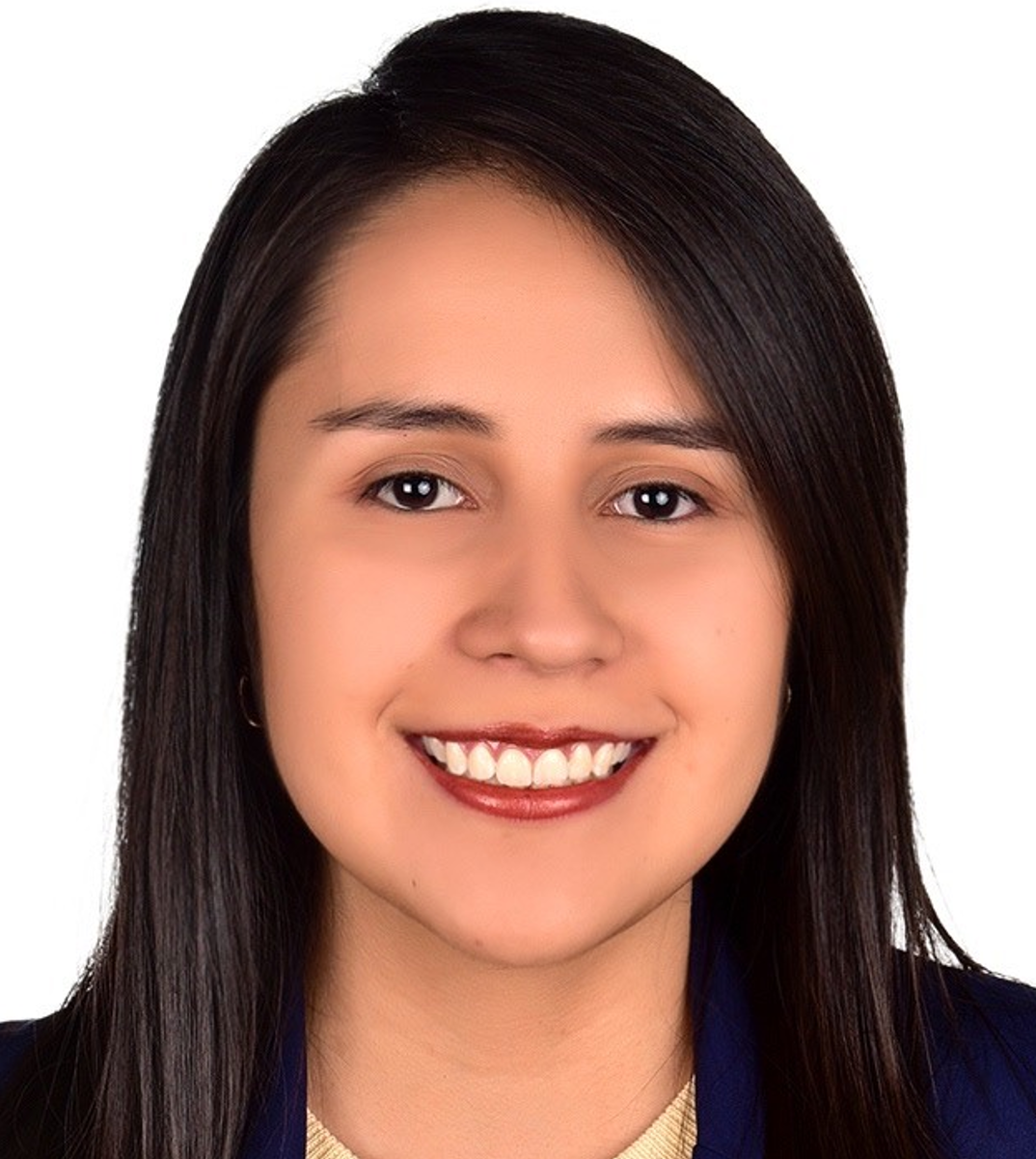 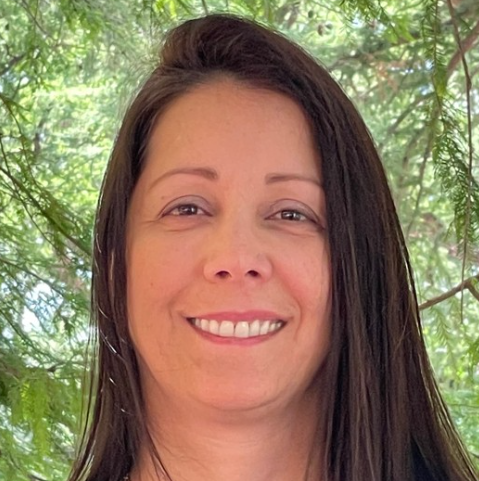 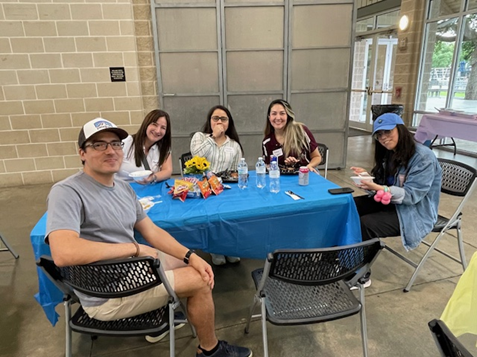 Laura Santos
Membership Vice Chair
CMG
Nelly DeNicolais
Membership Chair
Enovate Upstream
Membership
Support student chapters at universities (Rice, University of Houston, Texas A&M)
Organize and host membership appreciation events
Promote SPE through internal communications within companies
Emphasize student benefits to encourage a higher conversion rate from student to professional members
Participate at the major GCS events (Sporting Clays, Golf Tournament, Awards ceremonies, etc.)
Network with other professional organizations at their events SPWLA, OTC, ATCE, URTeC, AAPG, AADE 
Communicate the Membership Anniversary Recognition program each year
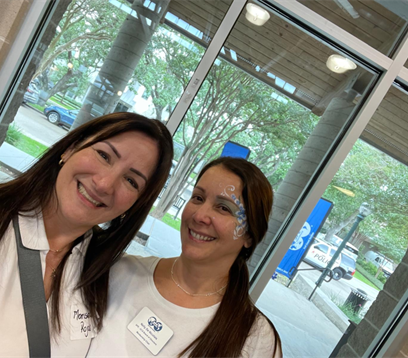 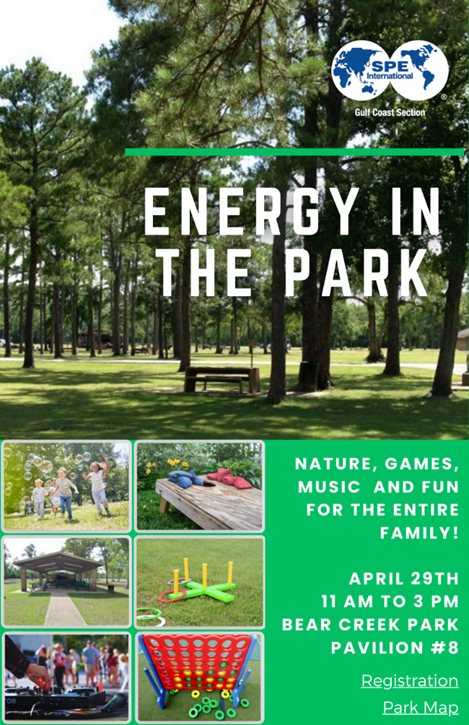 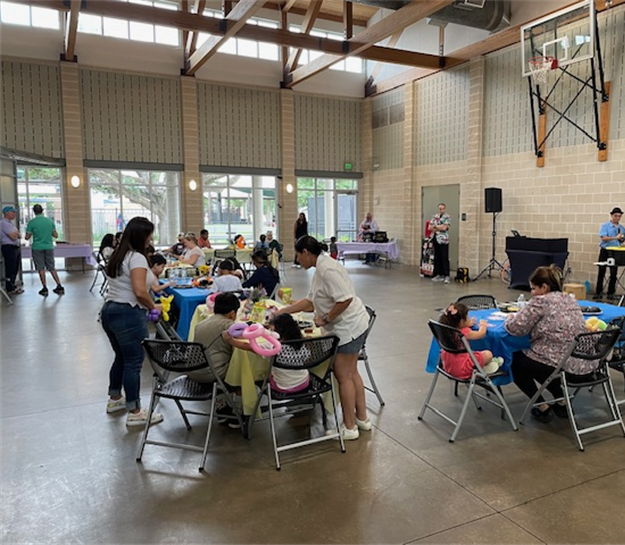 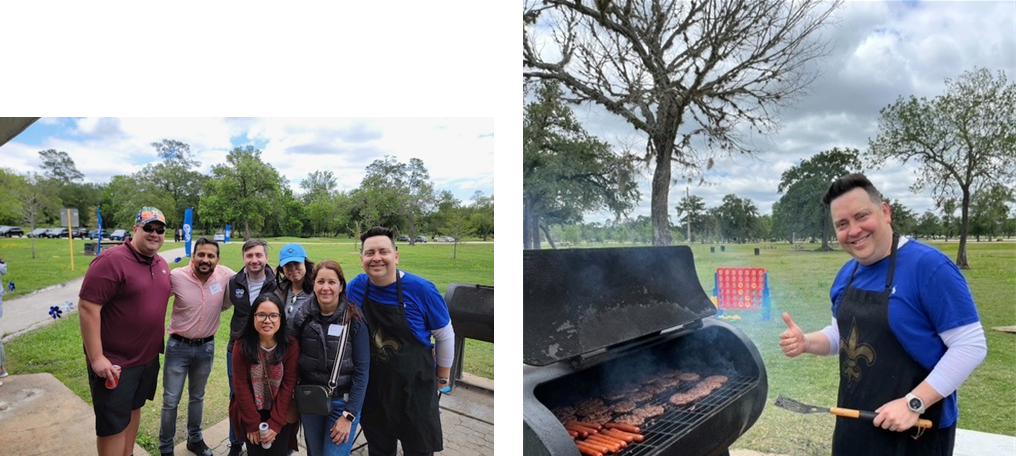 8/30/2024
SPE-GCS KICK-OFF MEETING 2024-2025
17
Gulf Coast Section 2024-2025 Goals
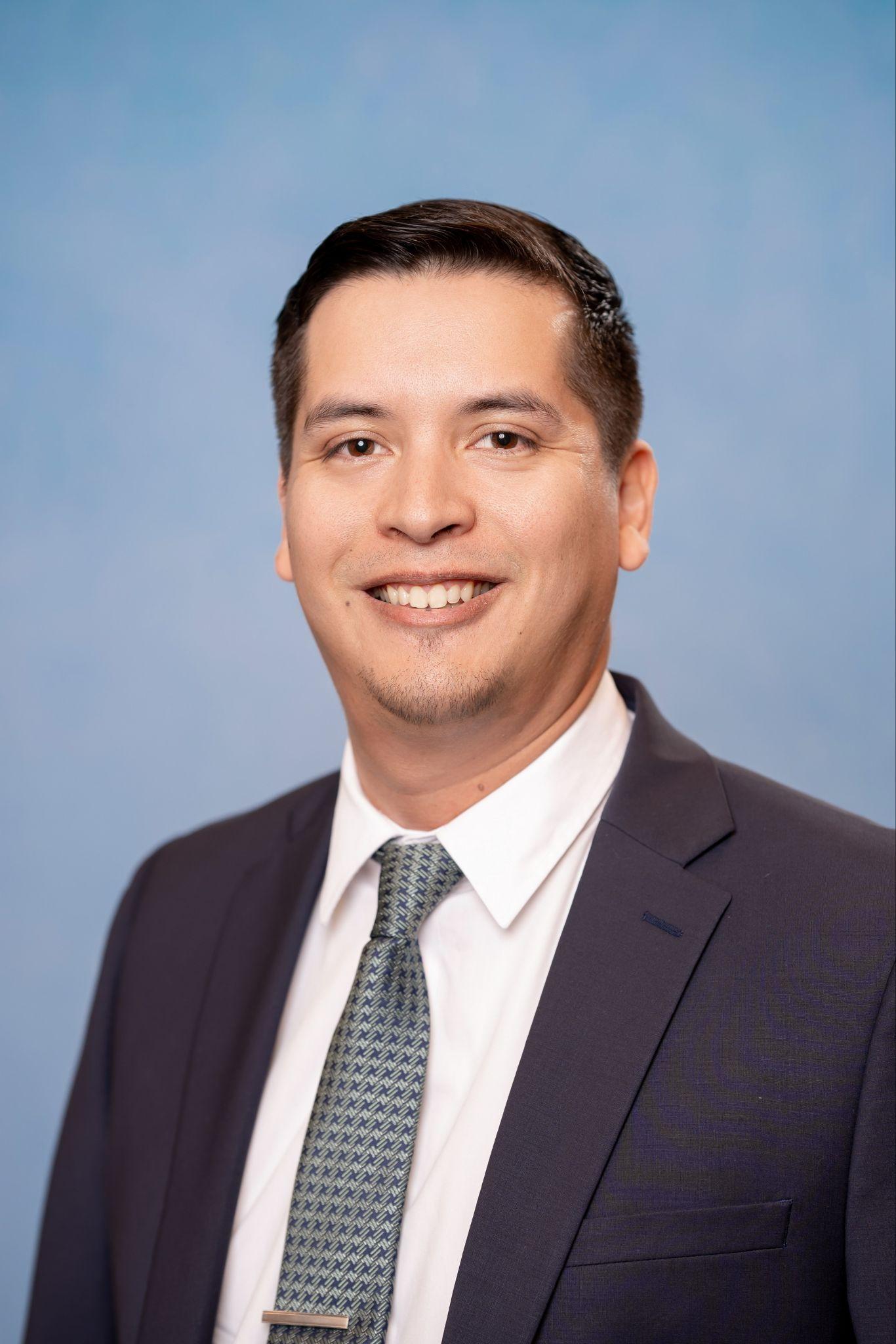 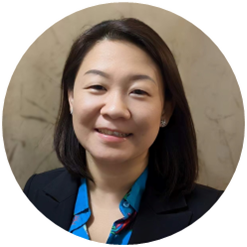 Nami Southern
Education Chair
Gilberto Marmolejo
Chair
NexMile
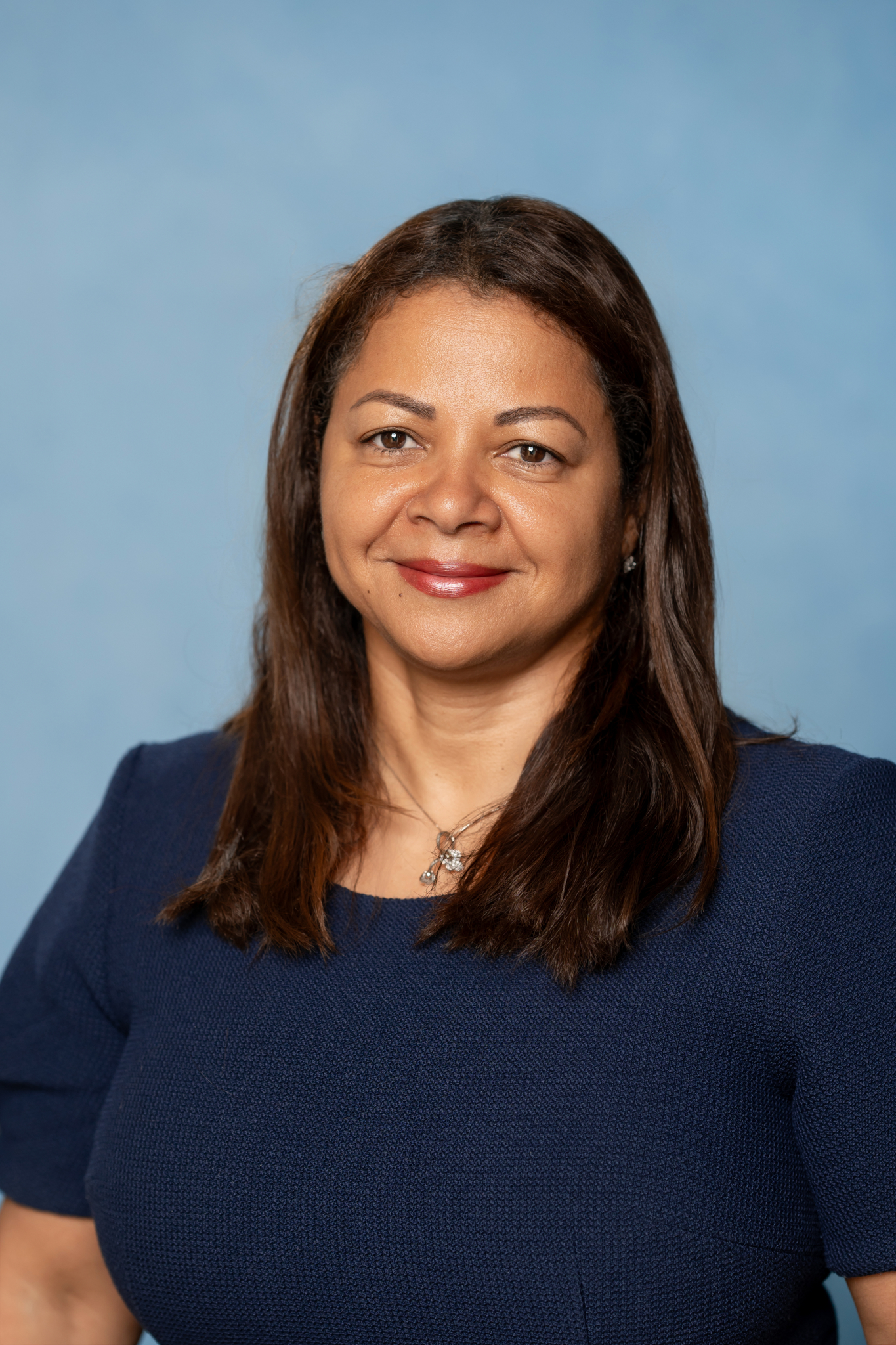 Anna Wei
Education Vice Chair 
SLB
Young professionals
Education
Increase membership base by attracting members from diverse backgrounds within O&G companies.
Enhance member engagement by promoting opportunities for members to participate in leadership roles. 
Increase professional events attendance by securing high-profile speakers and industry experts:	
Panelist
Workshops 
Develop and execute a post-event marketing strategy to maintain engagement and leverage event content
Achieve a 100% graduation rate for our scholarship programs and attain a higher retention rate for scholars pursuing careers in the energy industry
Scholarship applications  Improve scholarship  application process and the past scholar database
Internship Program  Restart internship program, recruit internship chair and secure at least 6 internships for summer 2025
Mentoring Program  Build and pilot a mentoring program and recruit volunteers to commit to mentoring scholarship students
CISH - Communities in School of Houston Strengthen collaboration between CISH and SPE-GCS and increase the number of scholarship applicants.
STEM Tutoring Grow the HS STEM Tutoring program (4 schools & 10 volunteers)
Educational Events HS College recruiting events & collaboration with Community Services
8/30/2024
SPE-GCS KICK-OFF MEETING 2024-2025
18
Gulf Coast Section 2024-2025 Goals
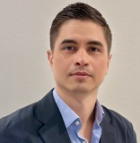 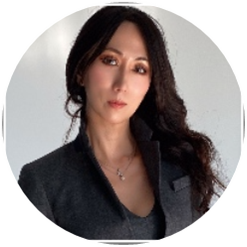 Alvaro Gomez
Community Services Chair
Baker Hughes
Jeannie Chung
Sponsorship Social Chair
Sponsorship Acquisition:
Identify and approach potential sponsors, both individuals and businesses, that align with the nonprofit’s mission.
Share media guide and raise sponsorship for advertising on GCS website and e-newsletter. 
Create a Sponsorship Pitch-deck with tailored packages that offer value to sponsors.
Relationship Management:
Build and maintain long-term relationships with sponsors with regular updates of the impact of their contribution
Builds a contact list to categorize Tier 1, 2 and 3  and Ensure sponsor recognition in marketing materials, events etc. 
Compliance and Ethics:
Ensure all sponsorship activities comply with relevant laws, regulations, and ethical standards.
Plan, organize, and oversee social events and activities that align with the nonprofit's mission.
Target Sponsorship amount 100K to 500K for 1st year
Organize Decarbonization Congress at UoH (Feb 2025)
Sponsorship Social Chair
Increase High School Attendees & Events participation
Conduct the following events 
STEM Mega Event
Strake - St. Agnus STEM Event
Katy ISD Robotics Event
ICOTA committee collaboration
Collaboration with the Education Committee
SMEs Talks for HS Students
Community Services
8/30/2024
SPE-GCS KICK-OFF MEETING 2024-2025
19
Gulf Coast Section 2024-2025 Goals
Jamie S. Marzonie
Career Advancement Network (CAN) Chair
Integrated Project Services
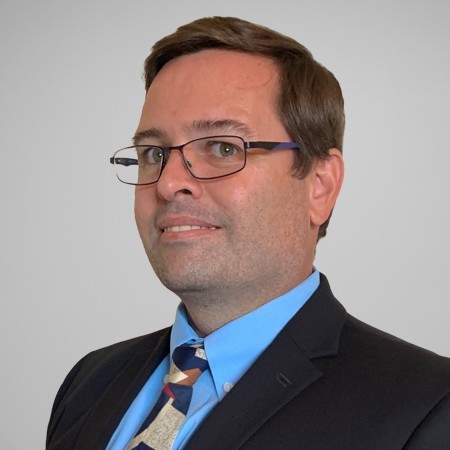 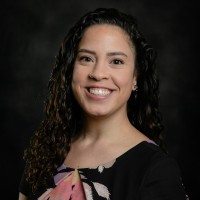 Jennifer Calderín
CAN Hiring Event Chair
WSP Underground Storage
CAN – Career Advancement Network
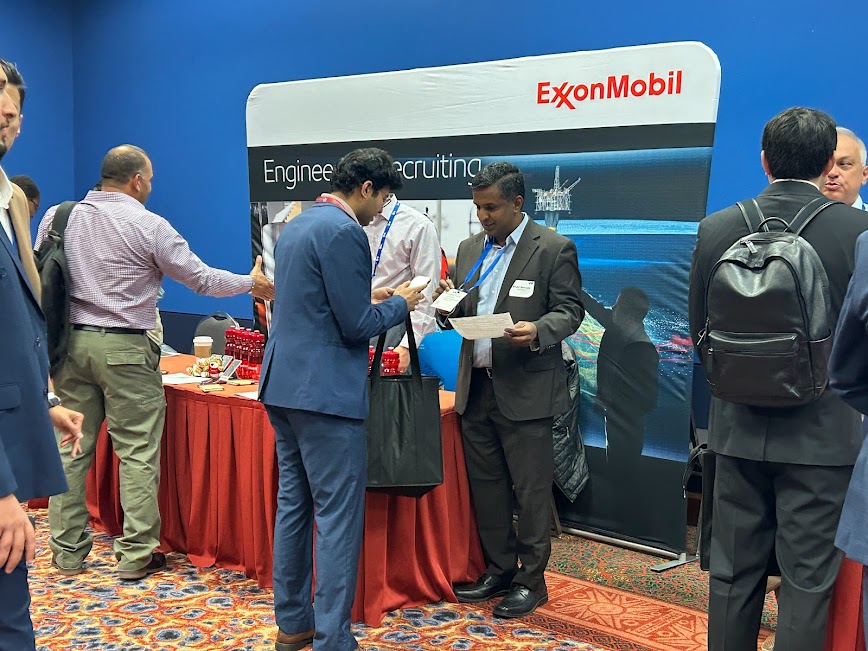 2024 – 2025 SPE-GCS Energy Professional Hiring Events 
Sept. 25, 2024, ATCE SPE Energy Professionals Hiring Event 
New Orleans, LA
ATCE attendees only
Oct. 10, 2024, CAN Energy Professionals Hiring Event
Houston, TX - Trini Mendenhall Community Center
Open to all experienced Job Seekers
Spring 2025, OTC CAN Energy Professionals Hiring Event
Houston, TX – NRG Park
Open to all experienced Job Seekers

2024 – 2025 Committee Goals
Lead and support ongoing career help sessions
Expand diversity in Employer positions
Boost Employer participation
Increase cross-committee & Study Group awareness and support
Promote greater volunteer agility in event planning 
Foster collaboration opportunities with other committees
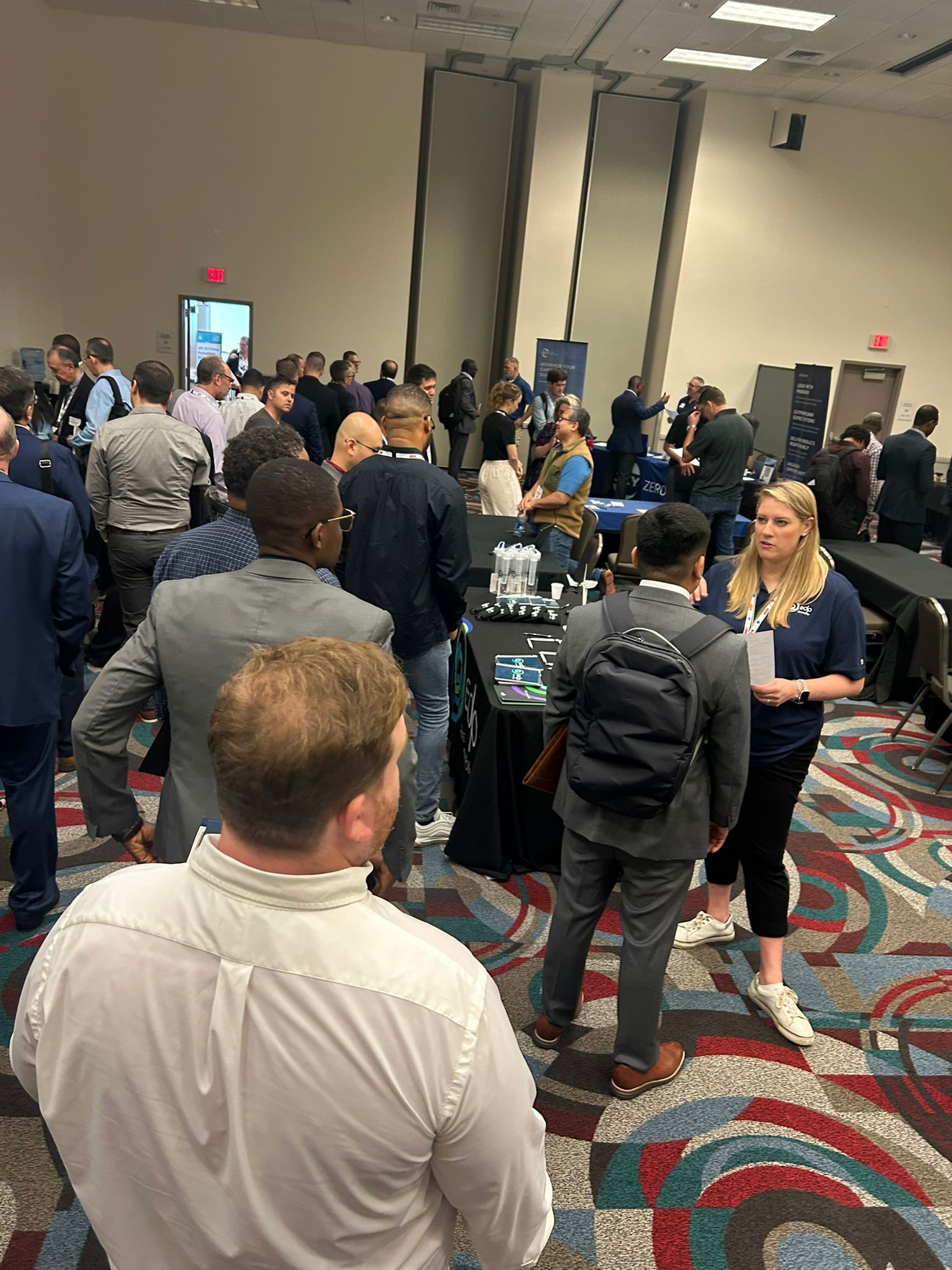 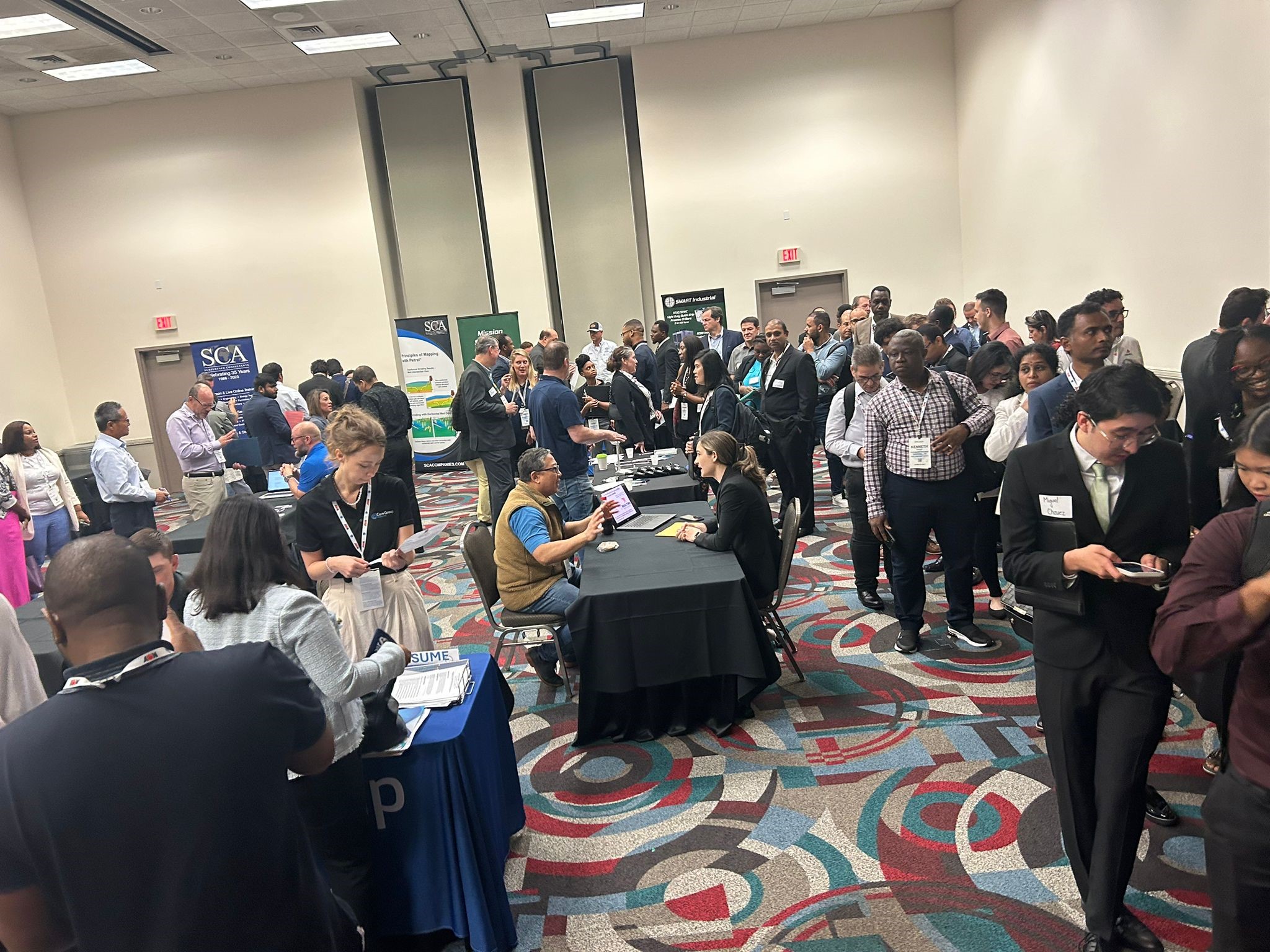 8/30/2024
SPE-GCS KICK-OFF MEETING 2024-2025
20
Communications
Gulf Coast Section 2023-2024 Goals
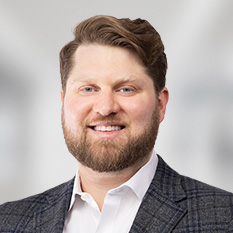 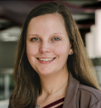 Thomas Shattuck
Communications Chair
Clifford Chance
Taylor Butler
Communications Vice Chair
Sabine Oil
Social Media Engagement
Website Improvements
Event Promotion
Focus on increasing social media engagement through regularly posting on LinkedIn and Instagram.
Work to continue establishing and publicizing "Quizzing the Oilfield".
Identify new opportunities for social media platforms and posts.
Engage study groups and committees to better promote their events.
Better communicate with study groups about available platforms and mediums including email blasts, LinkedIn, and Instagram.
Identify new ways to promote events outside of existing platforms.
Engage study groups to make sure the website is fresh, functional, and responsive to their needs.
Provide study groups and committees updates on ongoing website build-out.
Identify new or improved functionality for the website.
8/30/2024
SPE-GCS KICK-OFF MEETING 2024-2025
21
Communications, Advertising and Event Promotion
Thomas Shattuck and Taylor Butler
Who to Contact to Promote Your Event
General Communications Inquiries: Thomas Shattuck (thomas.shattuck@cliffordchance.com)
				Taylor Butler (tbutler@sabineoil.com) 
Website Inquiries: 		Lindsey Newsome (webmaster@spegcs.org)
Social Media: 			Annie Shen (communications.spegcs@gmail.com)
8/30/2024
SPE-GCS KICK-OFF MEETING 2024-2025
23
Weekly Email Blast
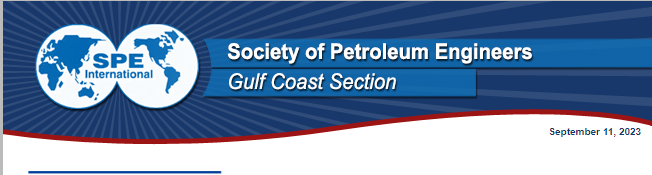 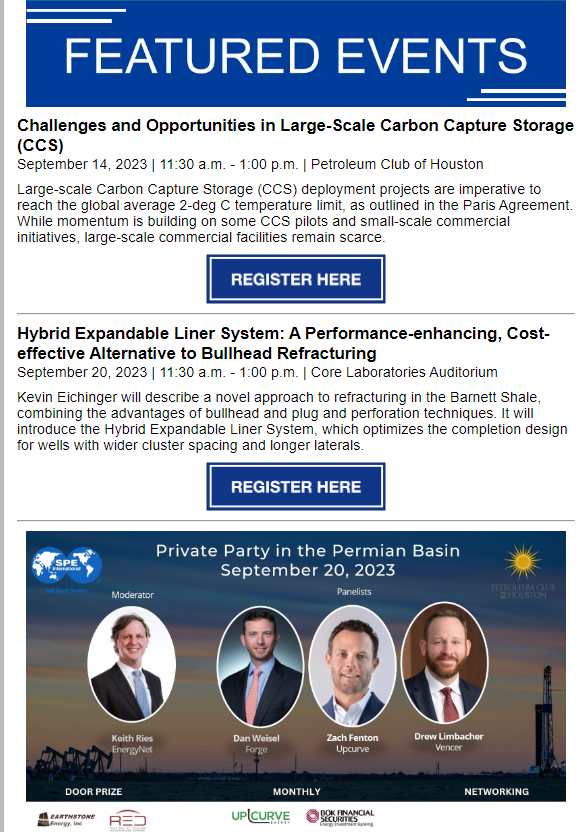 Received by ~9,800 members each Monday morning.
Events show up in the SPE-GCS weekly email under “Featured Events” section.

Priority given to near-term upcoming events with lower registration.

Please reach out to Lindsey, Thomas, and Taylor early to make sure your event is in the newsletter.
8/30/2024
SPE-GCS KICK-OFF MEETING 2024-2025
24
Individual Event Email Blast
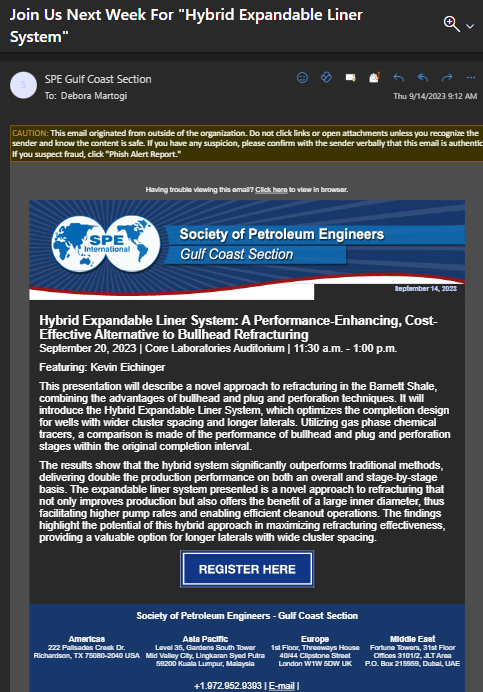 Only sent to select email recipients based on study group or committee.

Limited spots per week to avoid spamming SPE-GCS mail recipients.

Priority given to near-term upcoming events with lower registration.

Please reach out to Lindsey, Thomas, and Taylor if you need to promote your event via email.
8/30/2024
SPE-GCS KICK-OFF MEETING 2024-2025
25
Social Media Posts
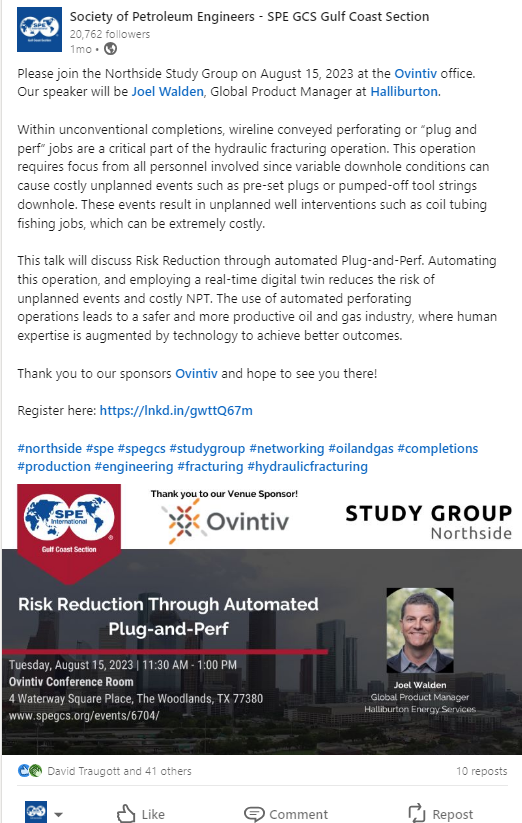 SPE-GCS has over 21,000 LinkedIn  and 1,300 Instagram followers. We average 11 LinkedIn posts per month with 1,700 impressions per post.

If you provide posting materials early, we can make multiple posts and re-share ahead of your event for maximum visibility. 

Event flyer and tagging speakers, sponsors, and committees are highly recommended.

Please reach out to Annie, Thomas, and Taylor if you need to promote your event via LinkedIn or Instagram.
8/30/2024
SPE-GCS KICK-OFF MEETING 2024-2025
26
Requesting Social Media Posts
When requesting a social media post, please provide the following to communications.spegcs@gmail.com and copy both Thomas and Taylor:

Description -  includes at least:
Brief Text Description
Date, Time, Location
Tags of speakers, sponsors, and committees (Let us know who you want to tag with @_name_). Please share full LinkedIn name of user to facilitate their finding.
Any Hashtags
Feel free to look at the Society Petroleum Engineers – Gulf Coast Section LinkedIn Page for inspiration.

Graphic
If you do not provide a graphic, we can make one for you following a standard template. However, we'd like for you to contact us at least 1 week prior to when you want to start posting in order to allow for proper feedback to make sure all info is correct.

Please send your request at 1 week in advance. If you would like to have the post on a certain date, please specify in your email and we will accommodate if possible.

The best way to get exposure is to have members share and comment on the post throughout the week. This will keep the post alive and circulating.

 We try to space out most of the postings so they get enough exposure, but there are many posts that go through the page, so it is easy for a certain ad to get “lost”. Please keep that in mind.

Pleases send Annie, Thomas, and Taylor a reminder if you don’t hear back or see the event posted within a few days after sending in your request.
8/30/2024
SPE-GCS KICK-OFF MEETING 2024-2025
27
Additional Communications Resources
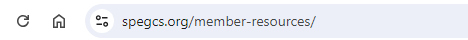 The SPE website contains additional information at spegcs.org/member-resources/. 

If you have any questions, please reach out to Thomas and Taylor.
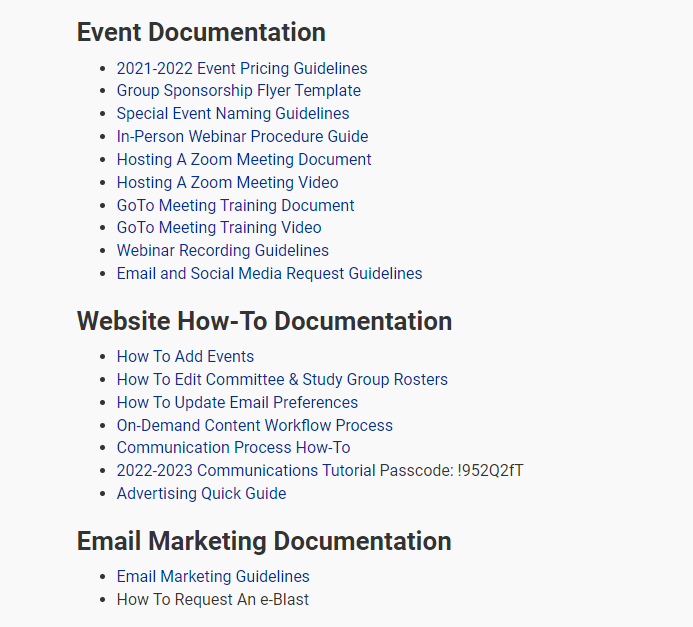 8/30/2024
SPE-GCS KICK-OFF MEETING 2024-2025
28
Available Resources
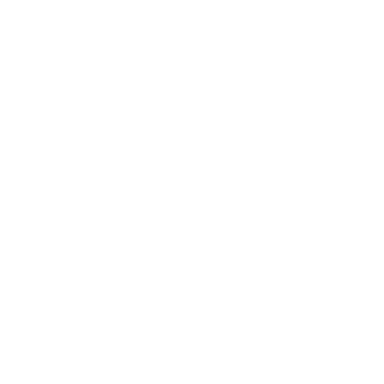 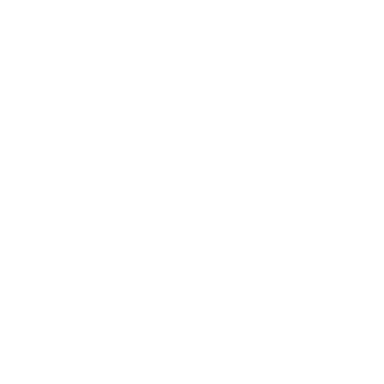 Ad Opportunities
On demand library
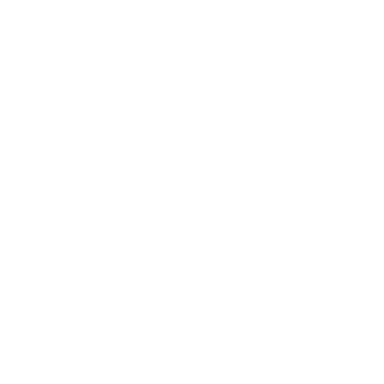 Membership Appreciation Events
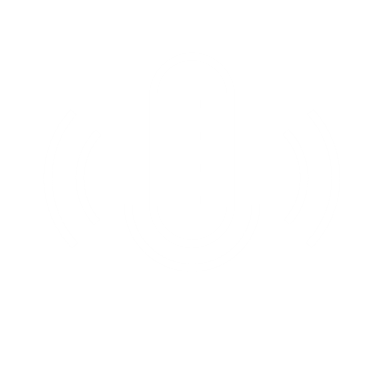 Podcast Episodes
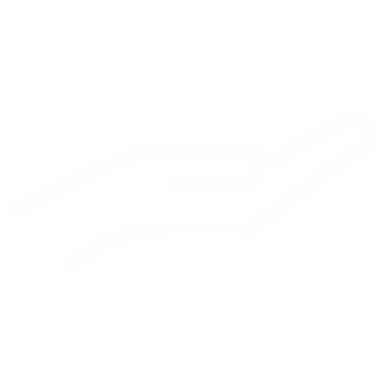 Monthly Volunteer Spotlight
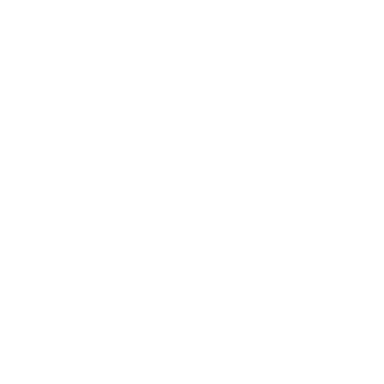 Monthly & One-Day Technical Events
8/30/2024
SPE-GCS KICK-OFF MEETING 2024-2025
29
Advertise with SPE-GCS : E-Newsletter
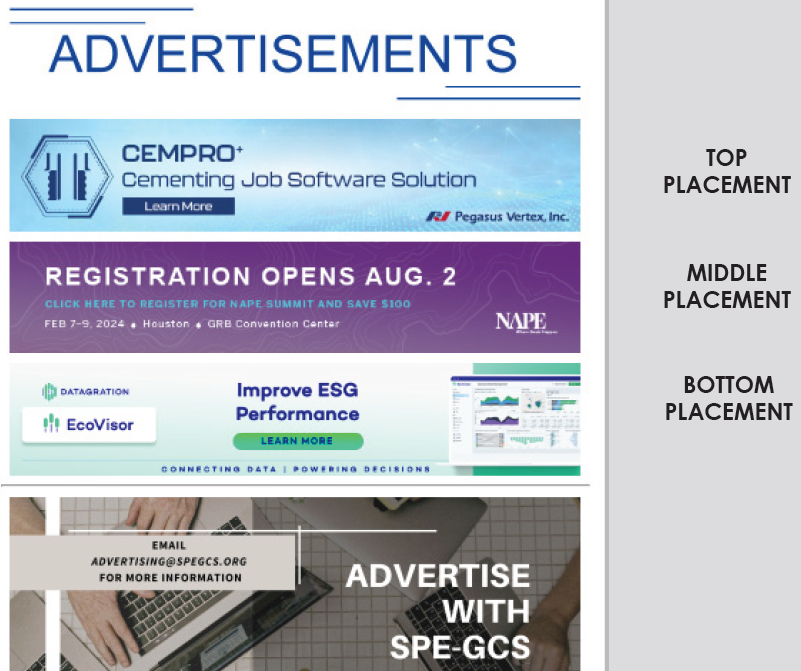 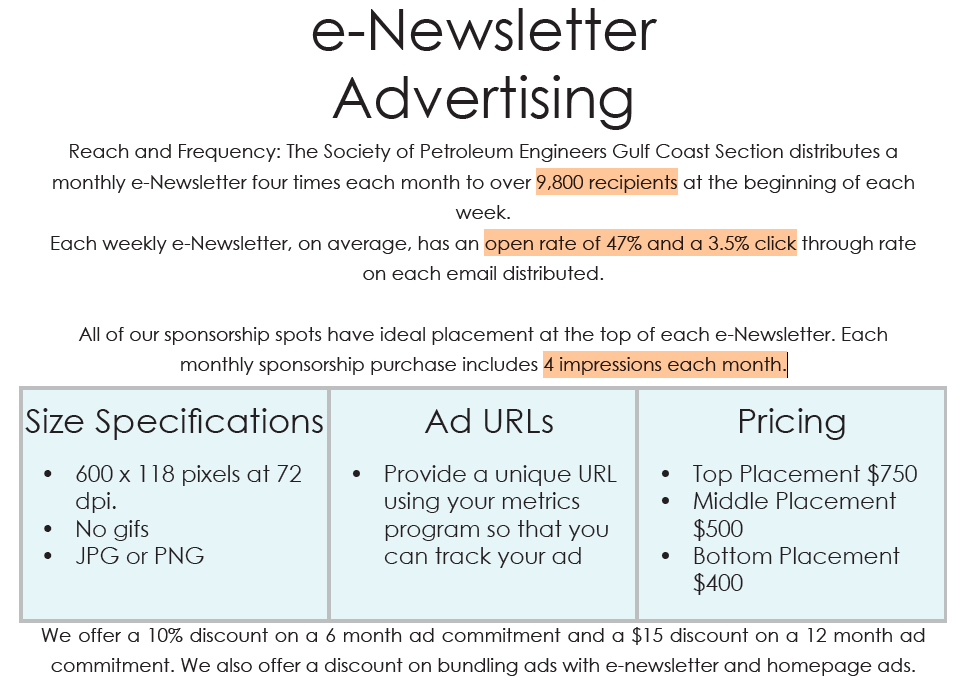 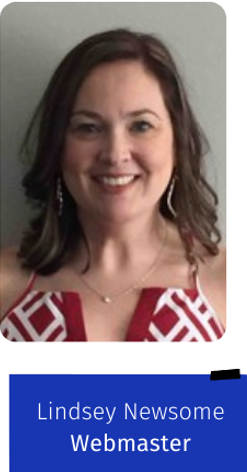 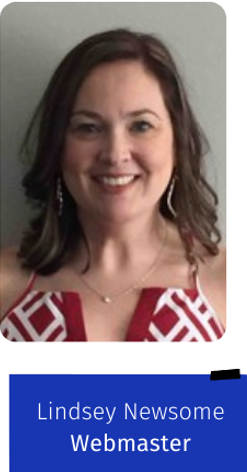 8/30/2024
SPE-GCS KICK-OFF MEETING 2024-2025
30
Advertise with SPE-GCS Website
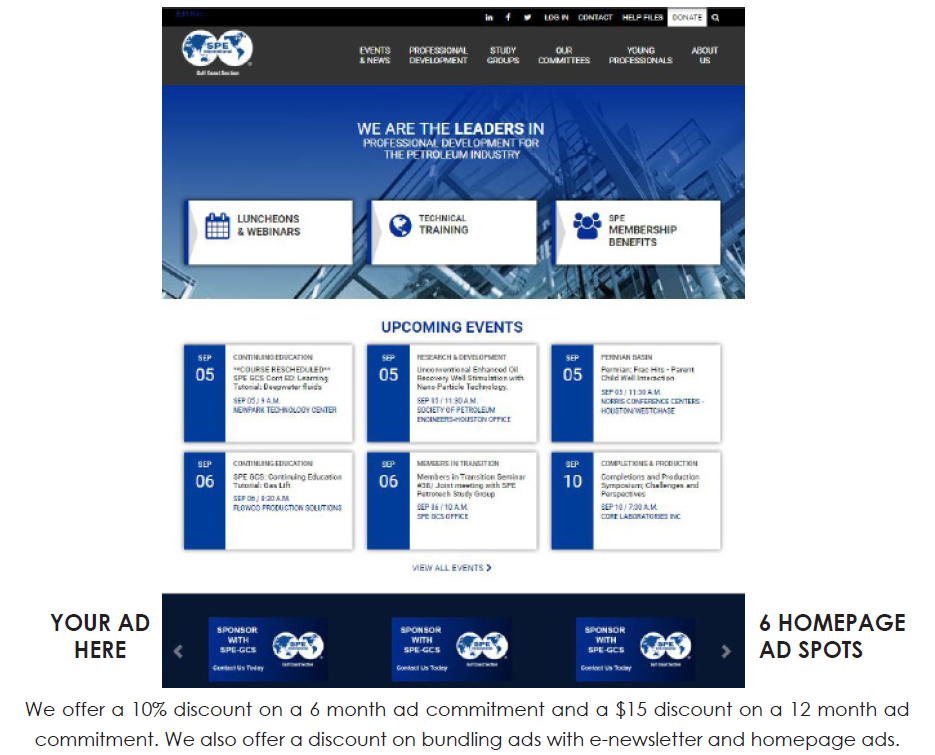 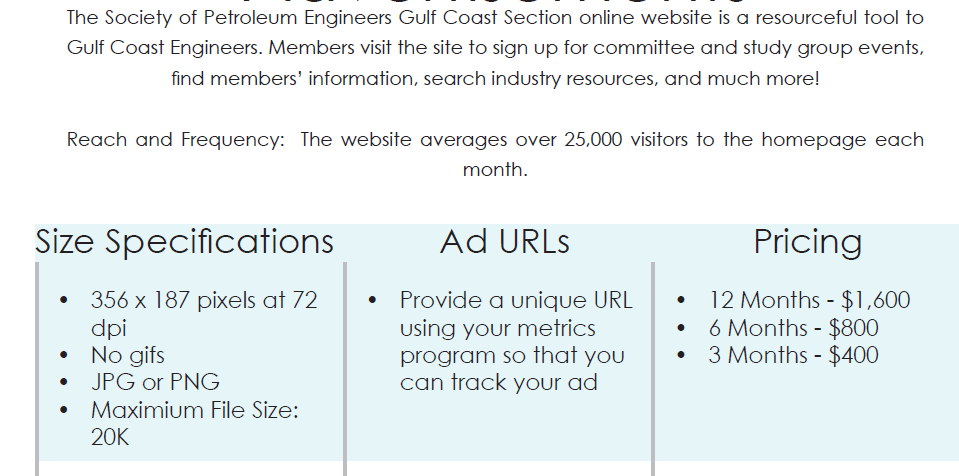 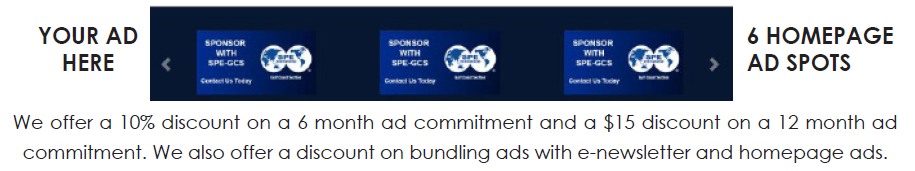 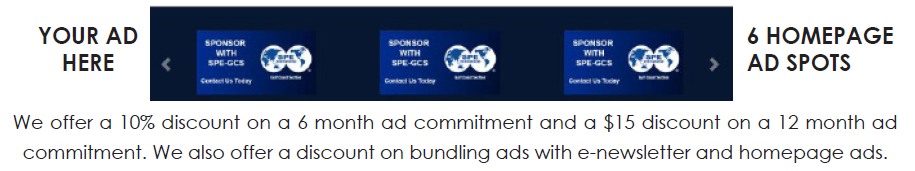 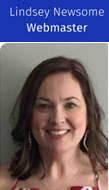 8/30/2024
SPE-GCS KICK-OFF MEETING 2024-2025
31
Scholarship Endowment Fund
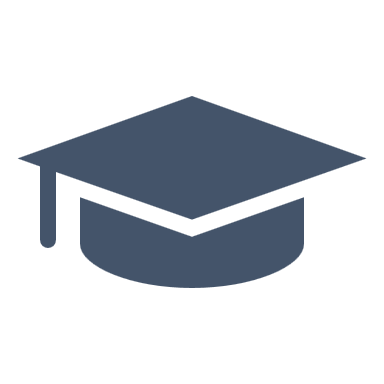 Local Effort – Lead entirely by the Gulf Coast Section
Scholarship Program started in 1963
The Fund started in 2015; focused on our industry’s future
Goals
Promote and make awareness of the SEF
Continue building relationship with operators and service companies about the SEF
Campaign Donation during certain months
Increase number of freshman scholarship recipients (from 9 to 11 for 2024)
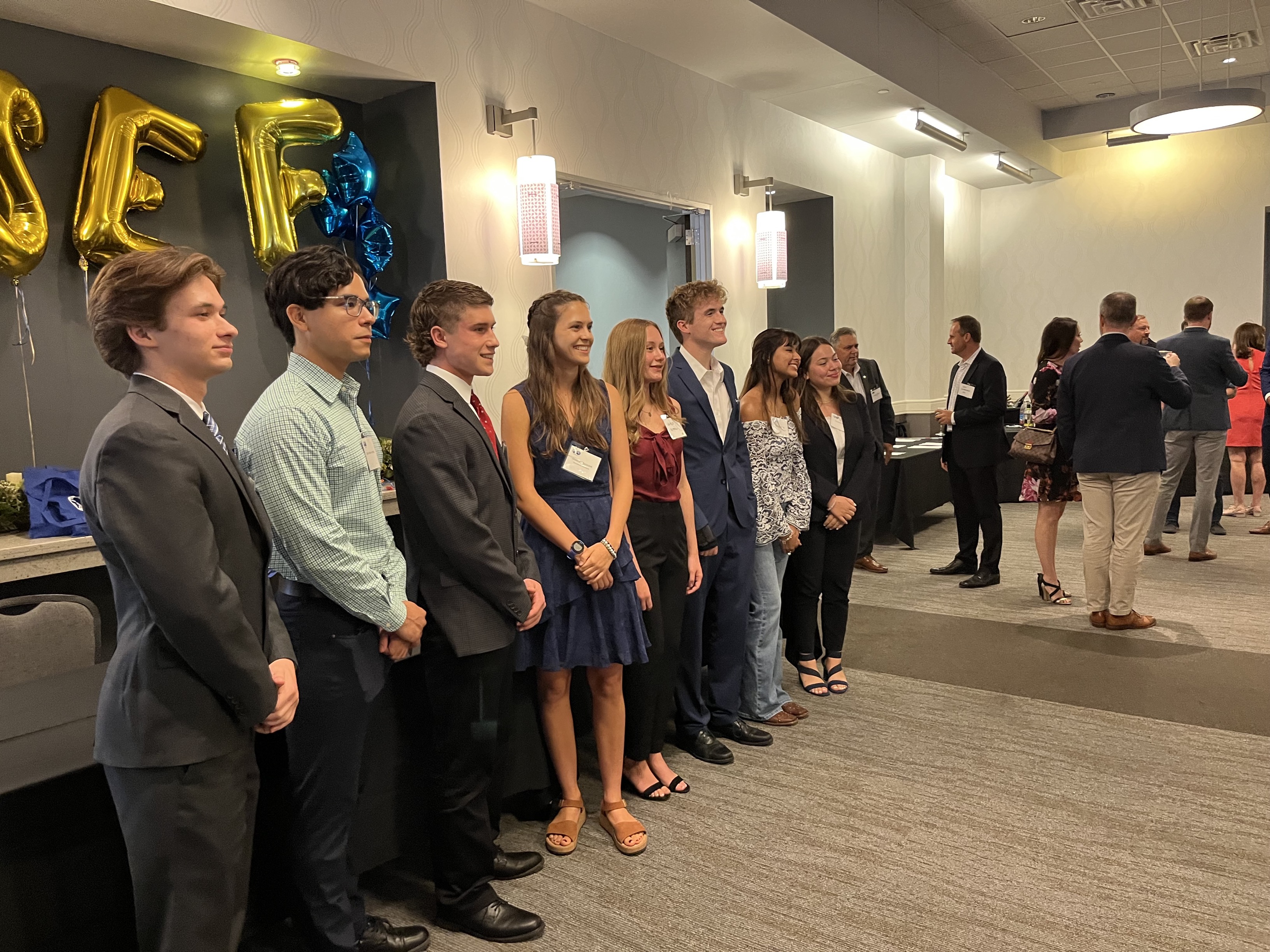 11
freshman
scholarships
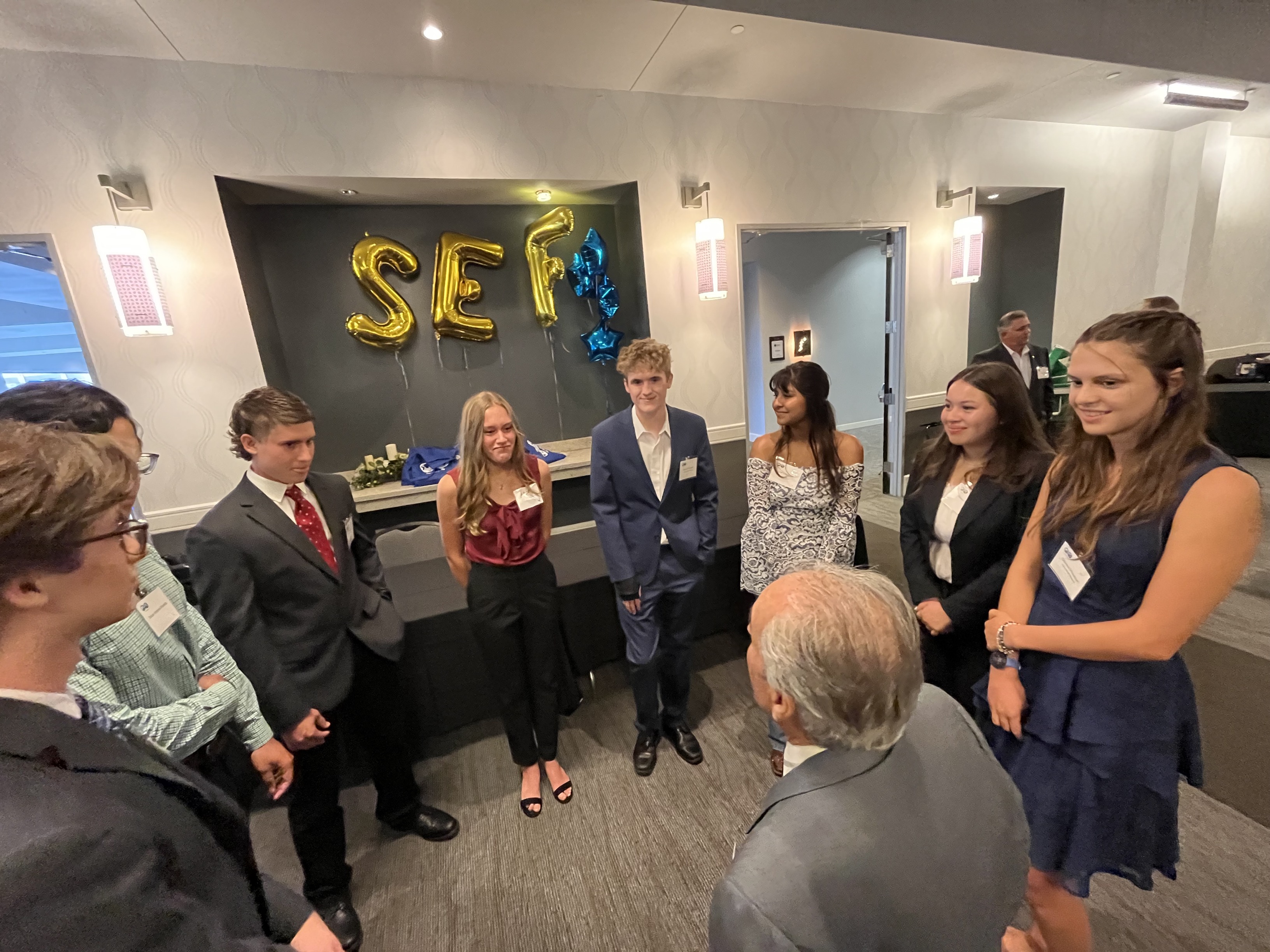 Dr. Aly Daneshy giving advice to freshman scholarship recipients
SPE-GCS KICK-OFF MEETING 2024-2025
8/30/2024
32
[Speaker Notes: Recognition to Dick Murphy to leading this and for his advisor role]
SPE-GCS : August’24 Lookback
9 Aug 2024 – Continuing Education Committee
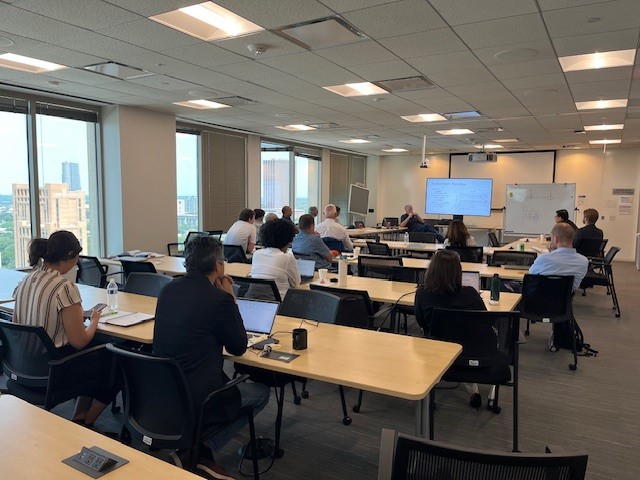 8/30/2024
SPE-GCS KICK-OFF MEETING 2024-2025
34
15 Aug 2024 – Northside Study Group
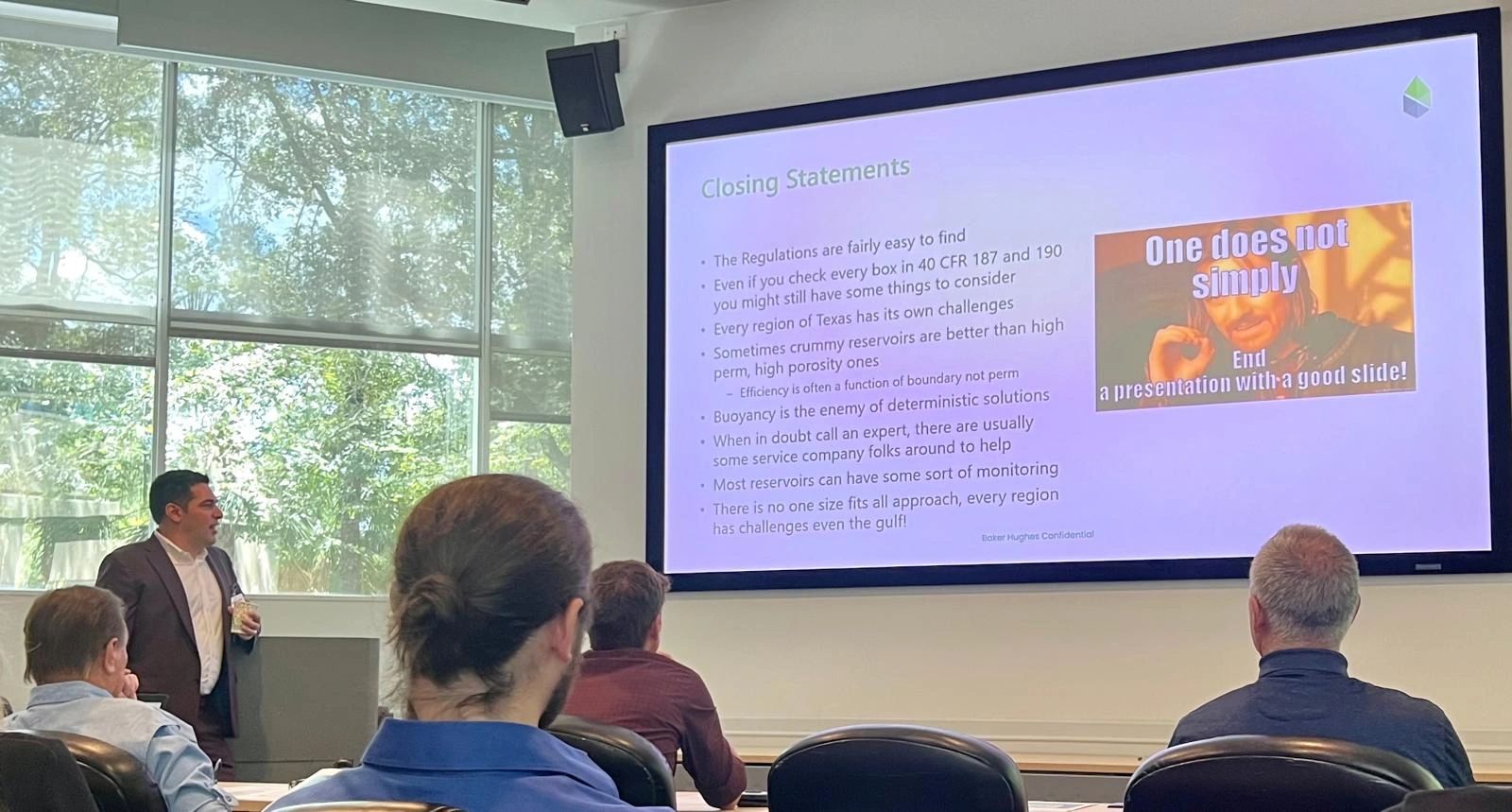 8/30/2024
SPE-GCS KICK-OFF MEETING 2024-2025
35
21 Aug 2024 – Poker Tournament BD Kick Off
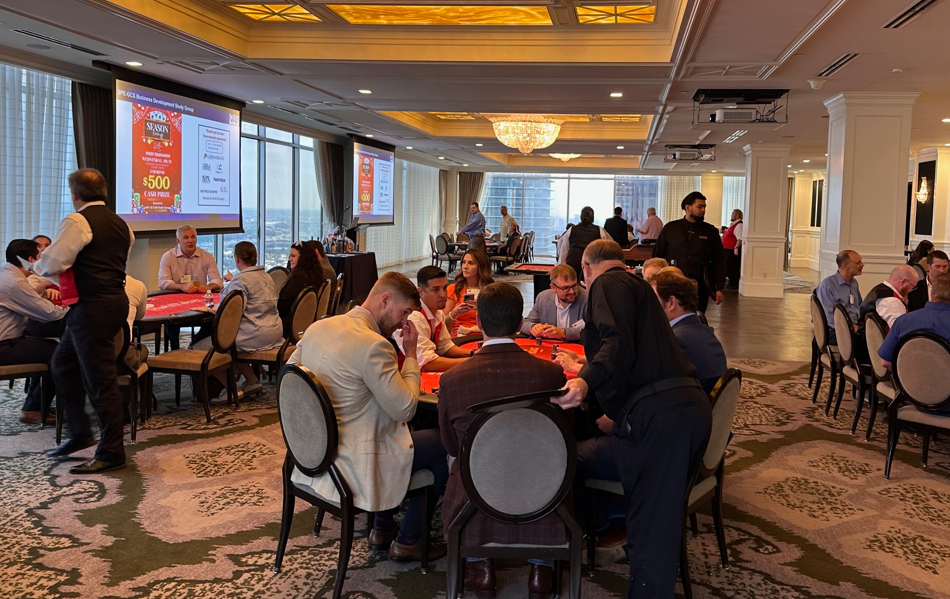 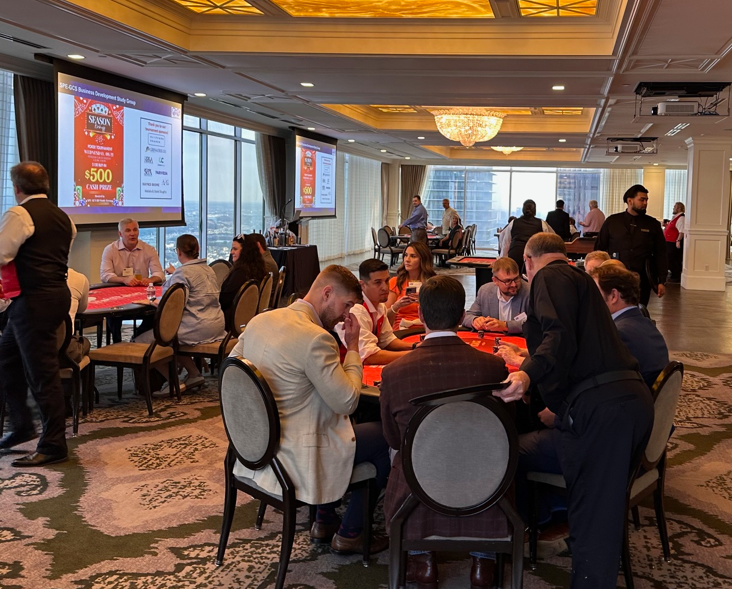 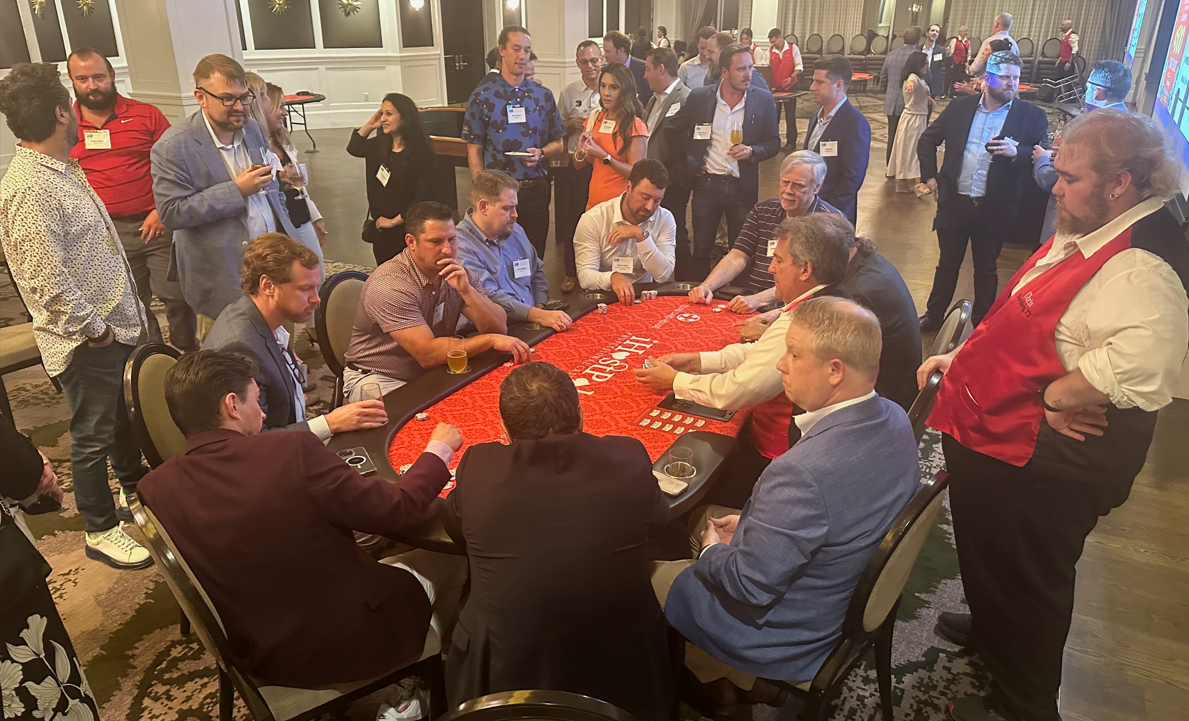 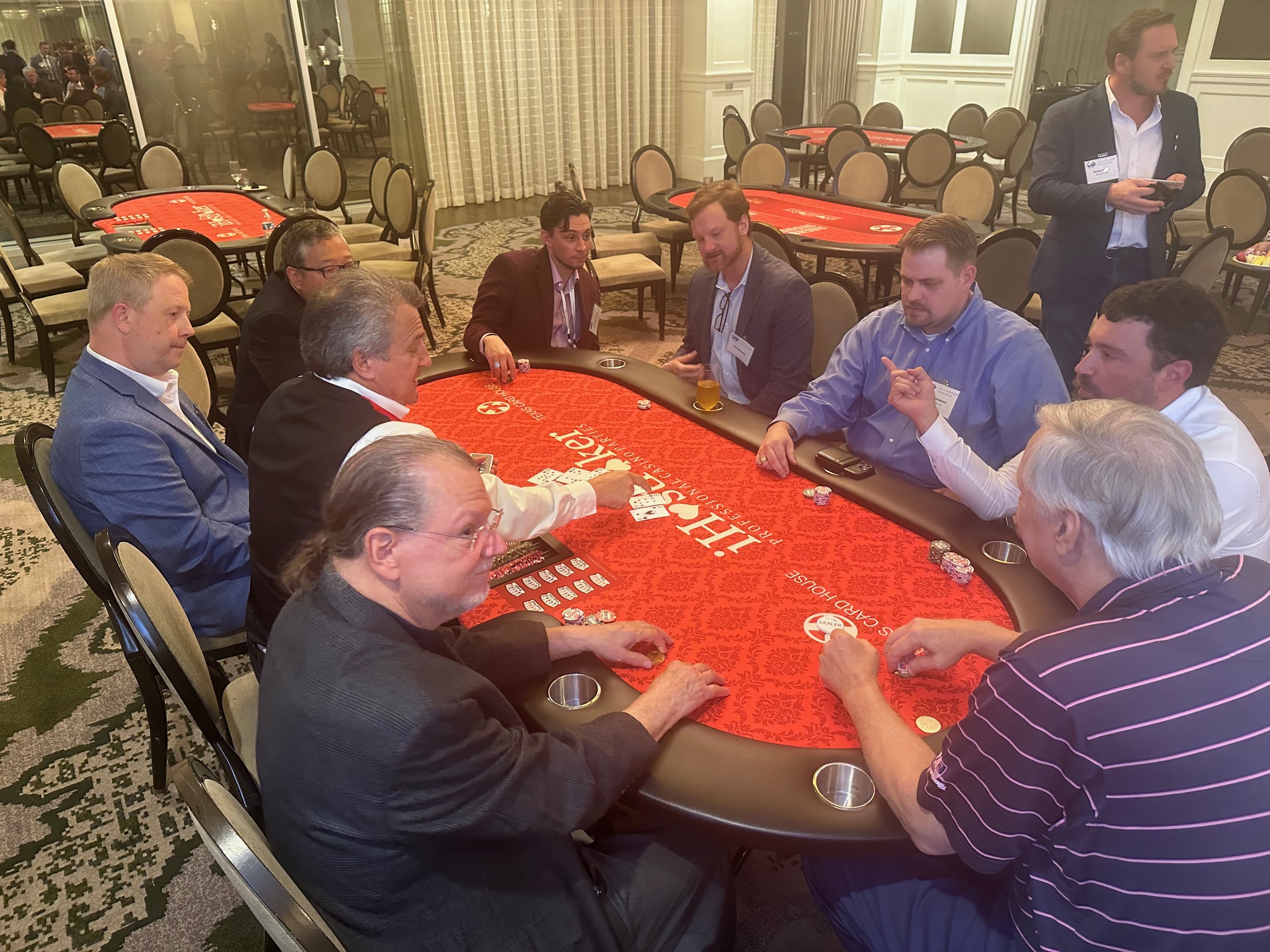 8/30/2024
SPE-GCS KICK-OFF MEETING 2024-2025
36
22 Aug 2024 – Computational Fluid Dynamics Annual Symposium
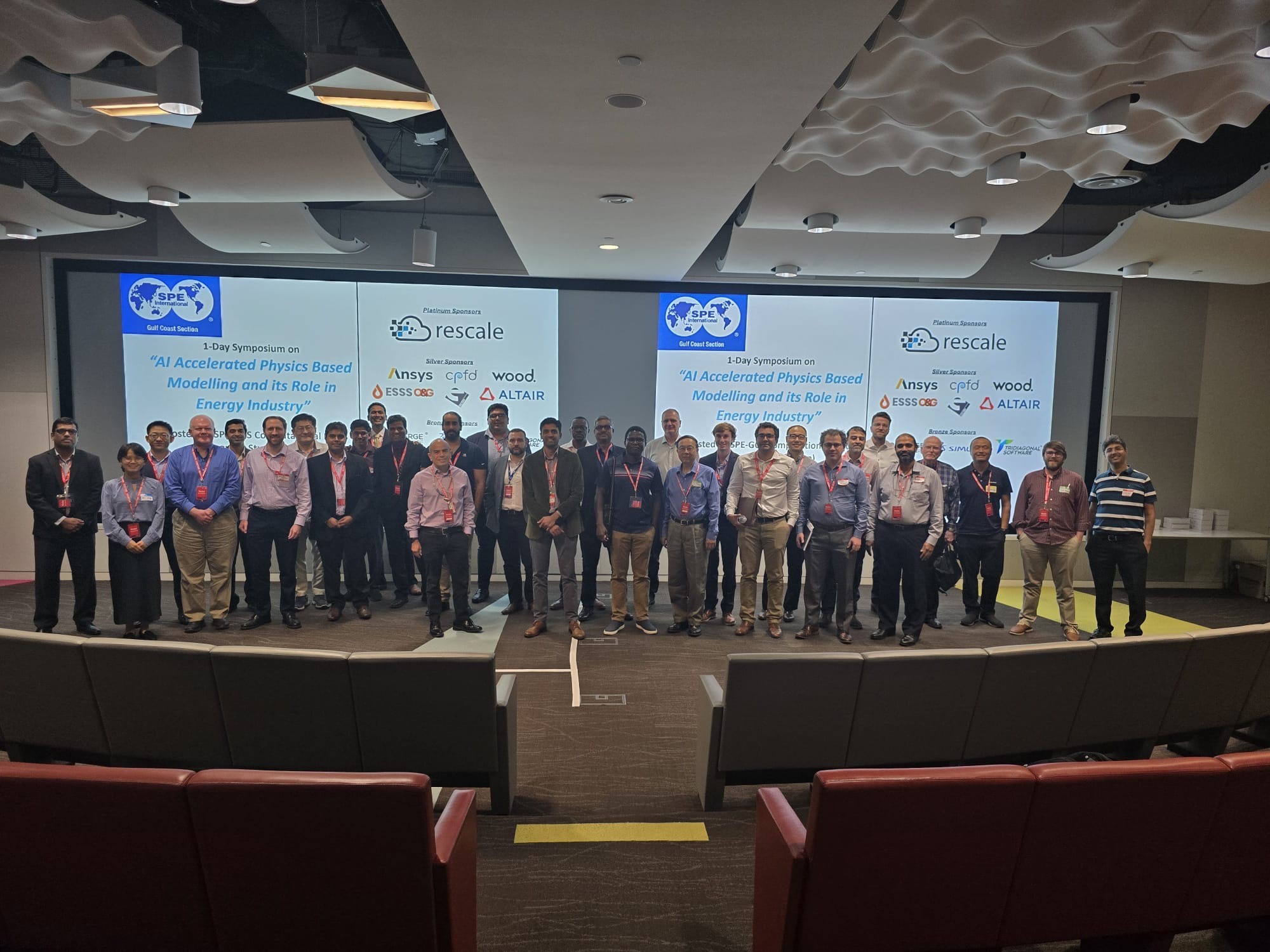 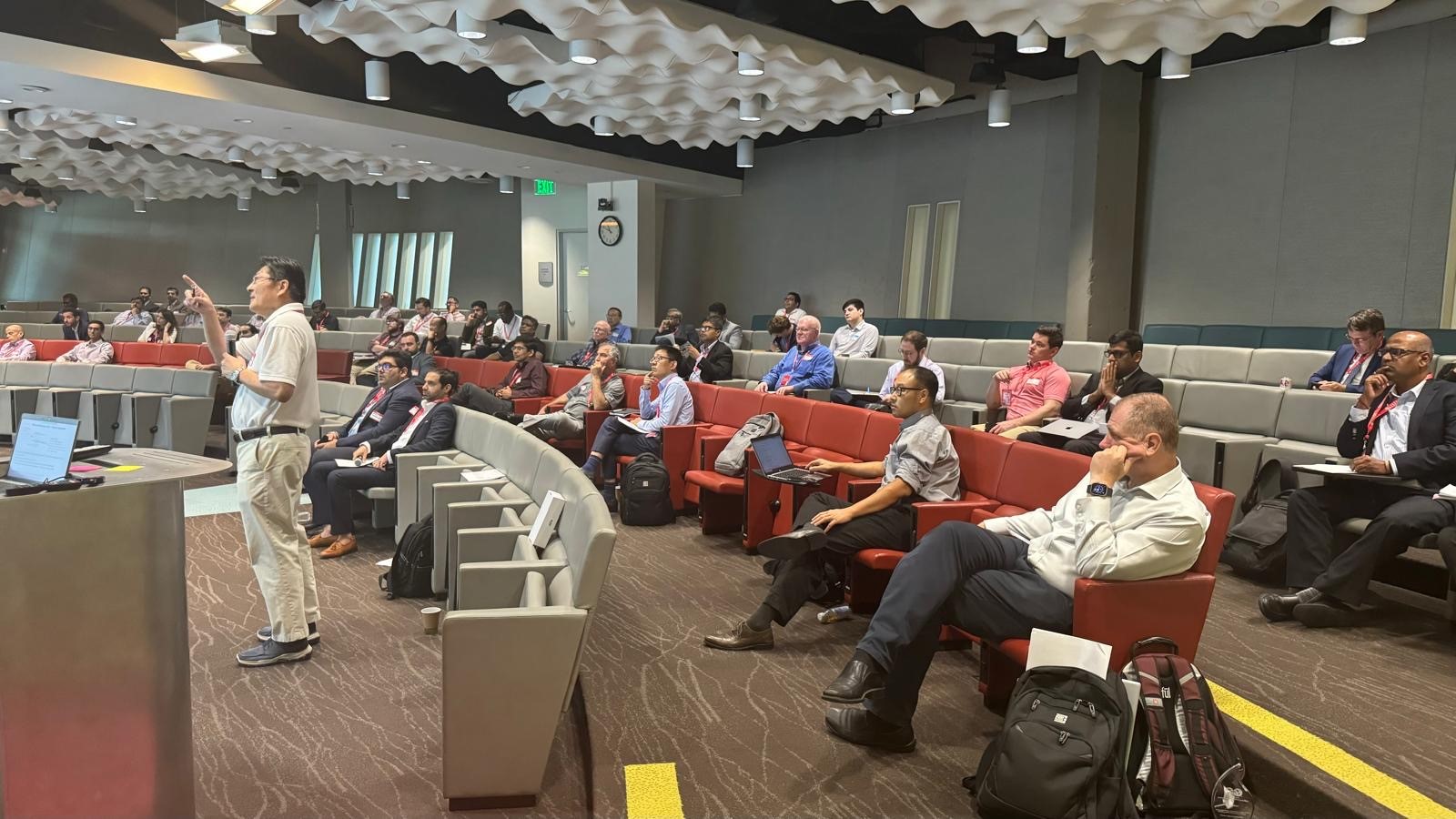 8/30/2024
SPE-GCS KICK-OFF MEETING 2024-2025
37
Upcoming Events : September 2024
8/30/2024
SPE-GCS KICK-OFF MEETING 2024-2025
38
[Speaker Notes: Mention schedule meetings in September via Conference Call 30 min to 1 hour refresh Comms & Programs on how to’s? same for Treasury]
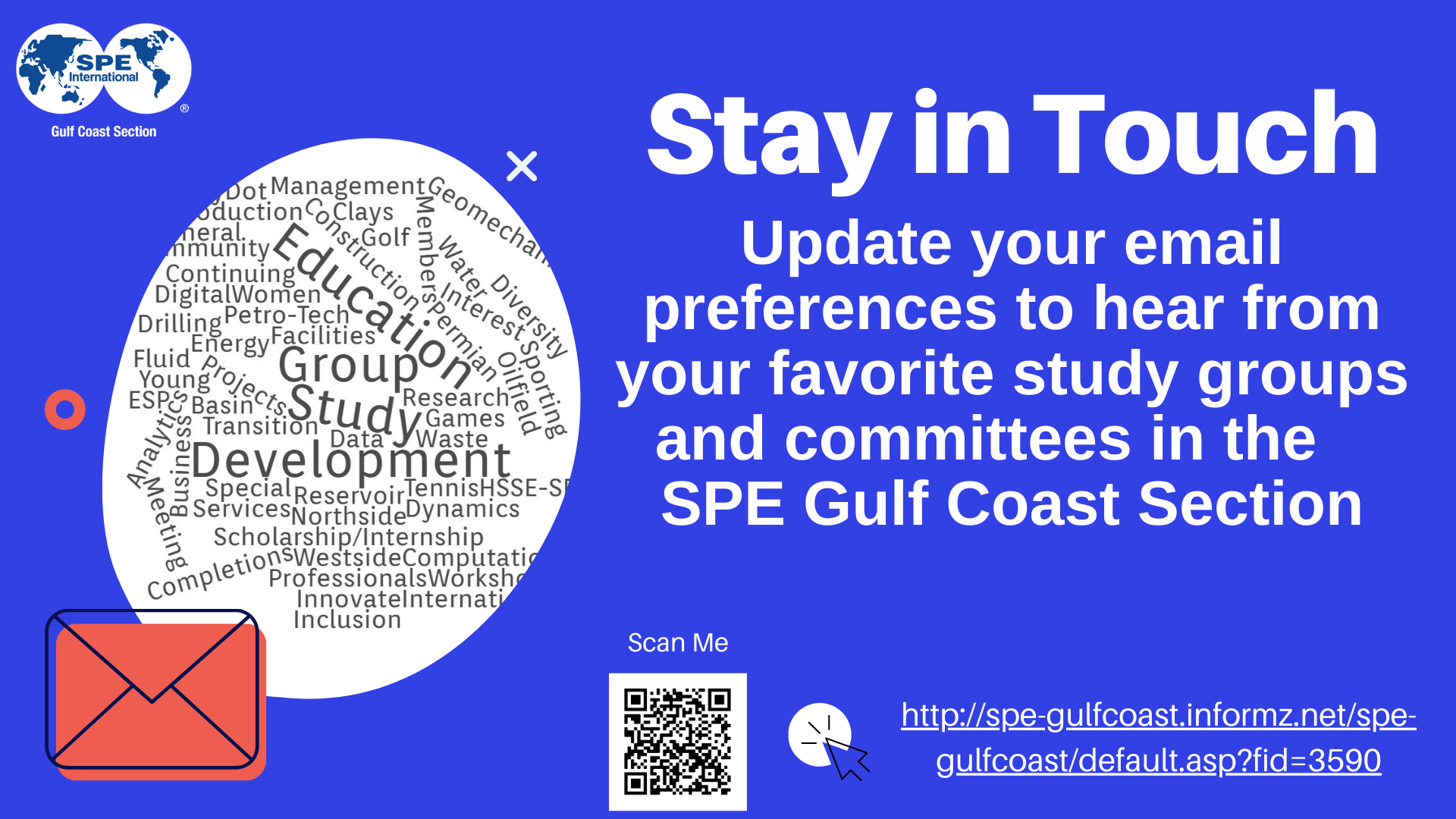 Scan Me
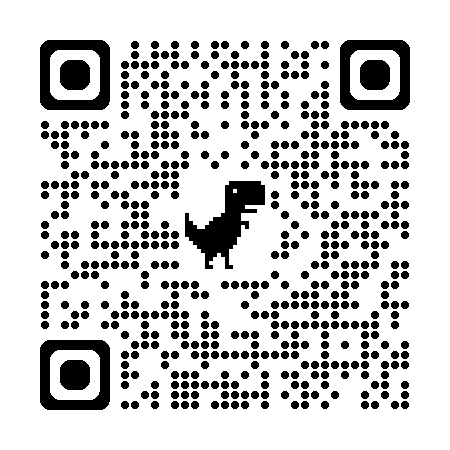 https://www.spegcs.org/forms/volunteer-spe-gcs/
8/30/2024
SPE-GCS KICK-OFF MEETING 2024-2025
39
Thank you
Abhi Kohli
Shell
Abhinandan.Kohli@shell.com